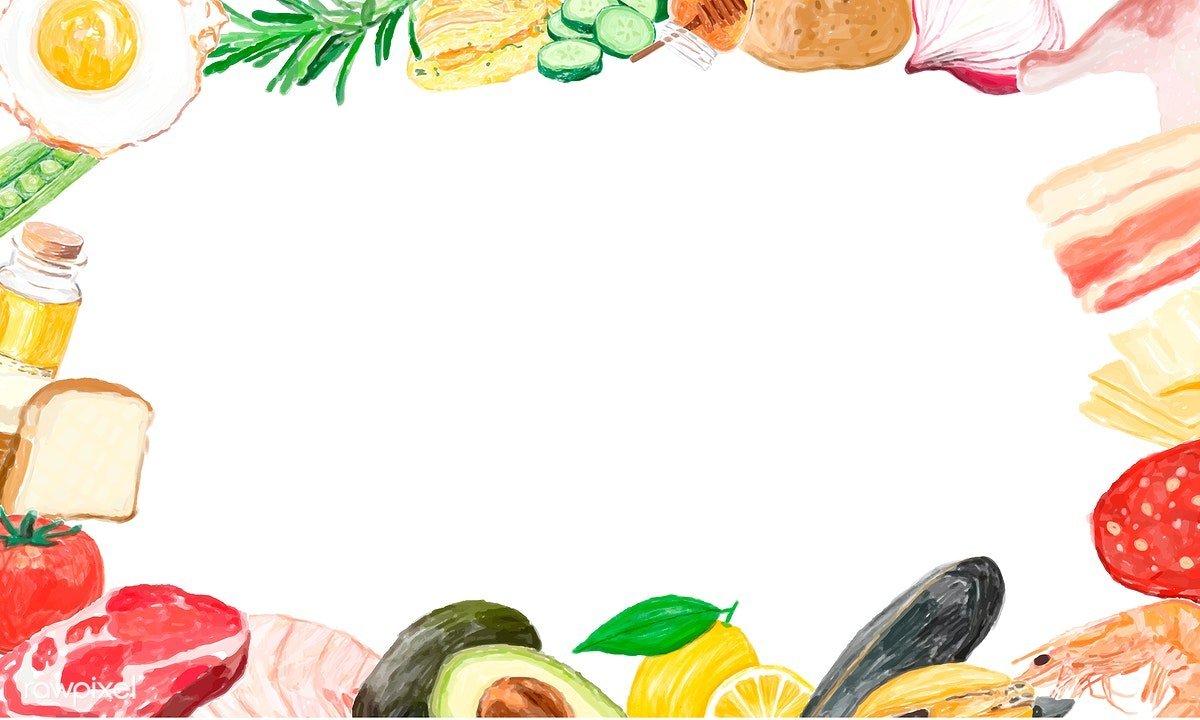 Муниципальное бюджетное дошкольное образовательное учреждение
ДЕТСКИЙ САД № 352
620137 г. Екатеринбург, ул. Кулибина, 5                     тел. 389-14-53, 389-16-73
Районный конкурс «Островок» для воспитанников 6-7 лет с особыми образовательными потребностями муниципальных дошкольных образовательных организаций города Екатеринбурга.
Команда «Экологика»
Участники проекта: 
 дети  старшего дошкольного возраста 
 Руководитель проекта:      
 Пушкарева Ольга Петровна, учитель-логопед,
 Ивашева Ирина Владимировна, инструктор по ФК
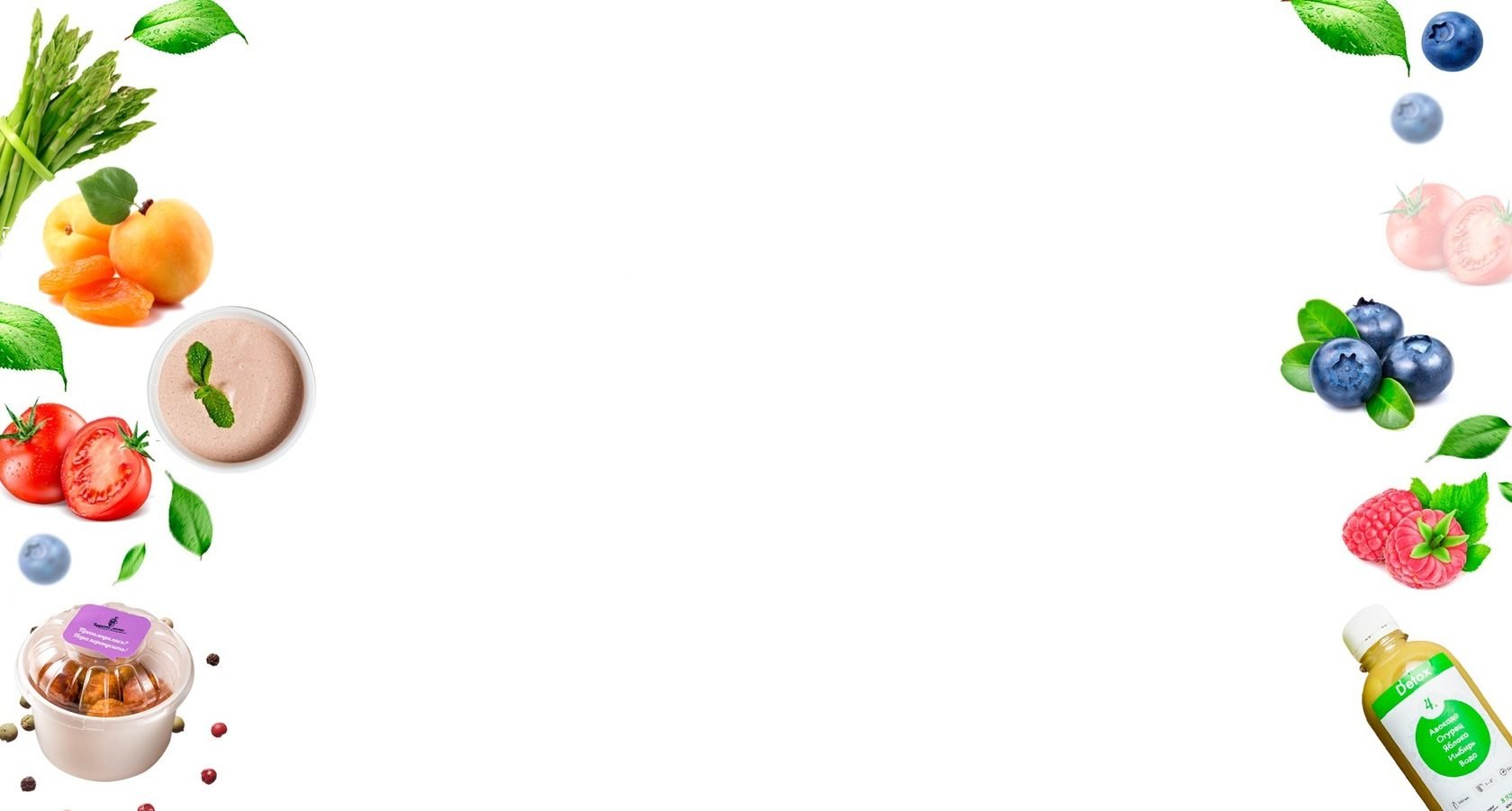 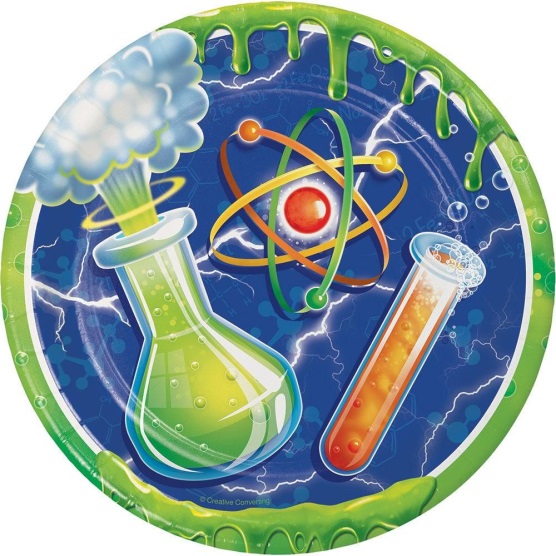 Девиз: Много красивых упаковок 
                     нам предлагают,
                    Но не все полезным бывает.
                    Опыт проведем и проверим,
                    В здоровое питание поверим.
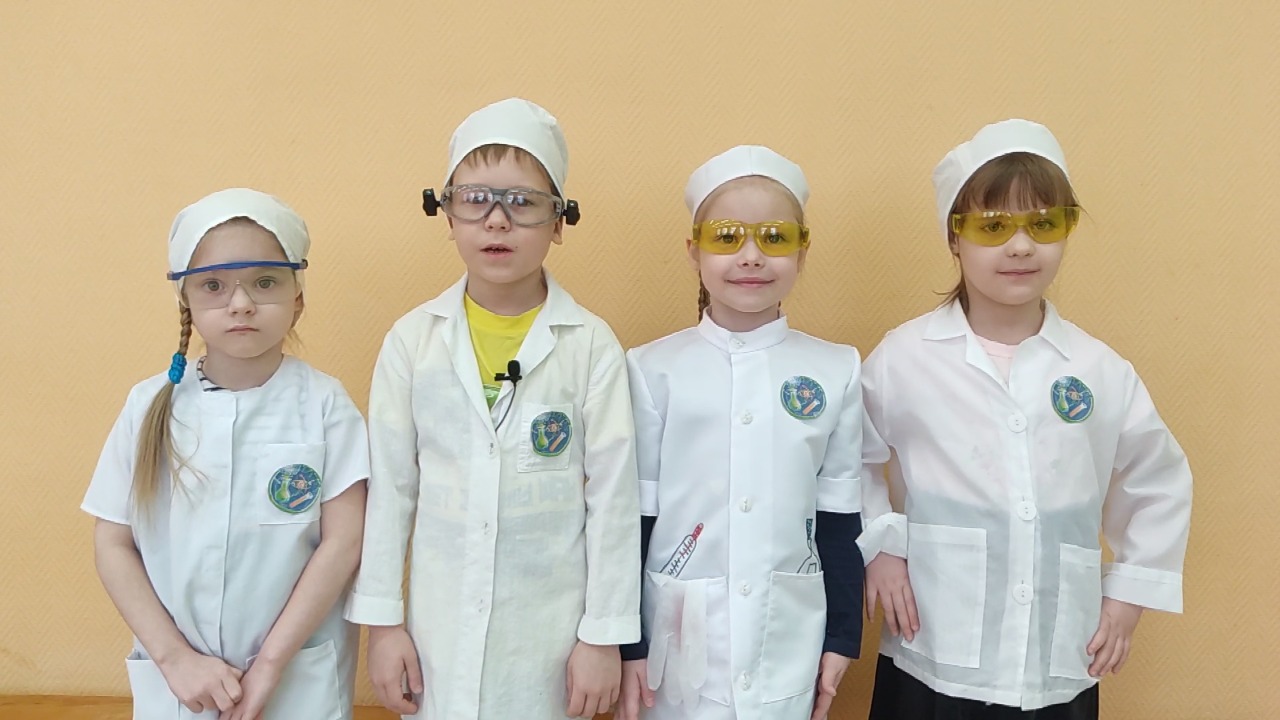 Состав команды:
                             1. Еськова Варя
                         2. Титов Ваня
                             3. Шваб Арина
                                    4. Шигорева Настя
.
Вид проекта: Познавательно-исследовательский
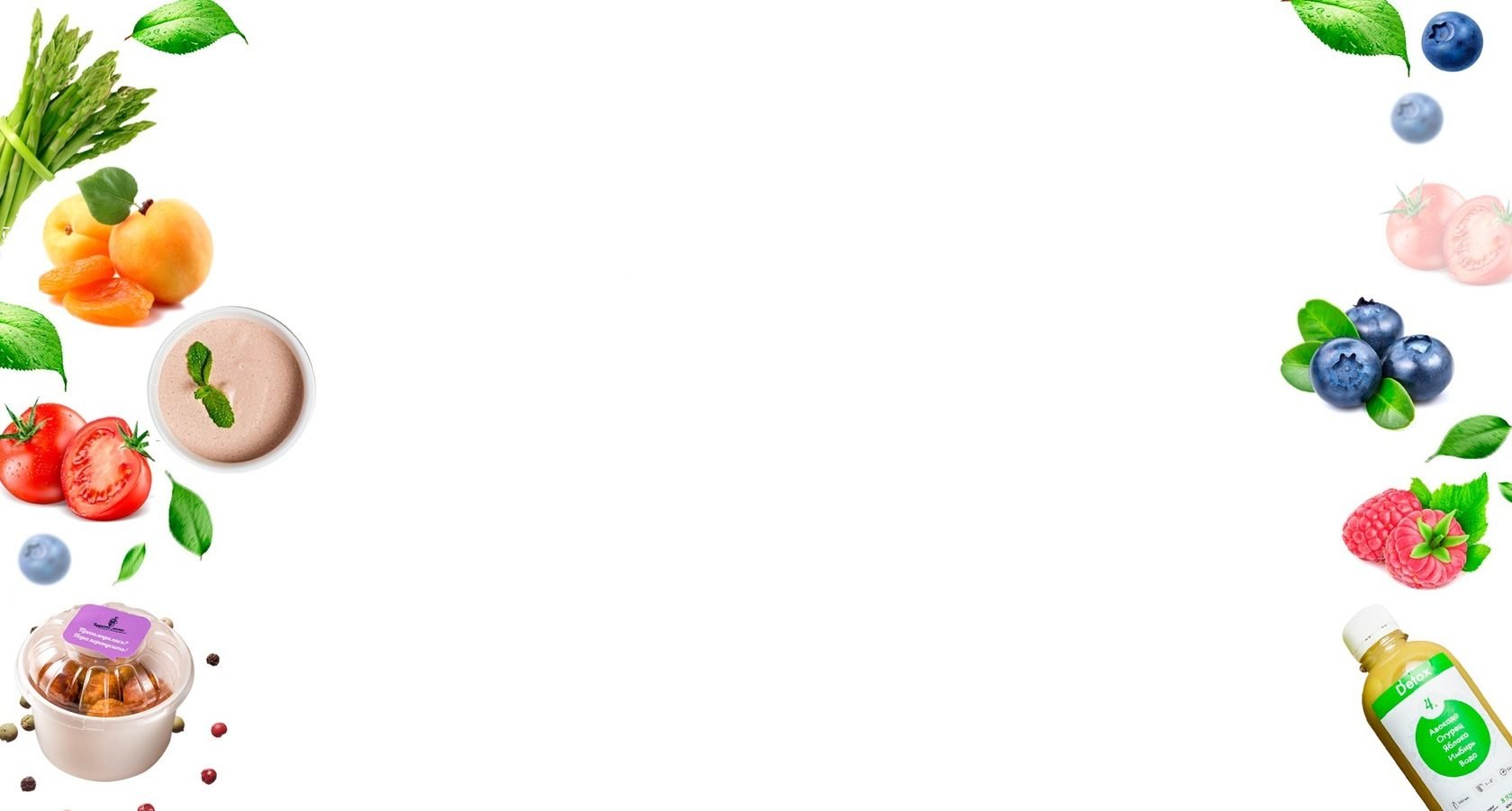 Актуальность: тема питания детей всегда была актуальной: известно, что фундамент здоровья человека закладывается в детском возрасте, а, следовательно, здоровые интересы и привычки, ценностное отношение к здоровью целесообразно начать развивать именно в этот период. Работа над проектом направлена на систематизирование и расширение знаний детей о здоровом питании и его значении для здоровья человека.
Цель проекта: развивать любознательность и познавательную активность, исследовательскую деятельность в процессе ознакомления с продуктами питания.
Задачи проекта:
- систематизировать элементарные знания о продуктах питания, о полезных и вредных продуктах;
- конкретизировать знания о том, для чего человеку нужны продукты питания;
- помочь детям понять, что здоровье зависит от правильного питания;
- формирование навыков экспериментальной деятельности в процессе проведения практических опытов;
- учить детей через экспериментирование открывать свойства продуктов питания;
- развивать наблюдательность, внимание, познавательную активность;
- закреплять правила поведения во время экспериментирования;
- развивать мелкую моторику;
- развивать связную диалогическую и монологическую речь;
- классифицировать продукты по способу изготовления (молочные, хлебобулочные, кондитерские и т.д.). 
- воспитывать бережное отношение к своему здоровью;
- прививать  интерес к экспериментированию.
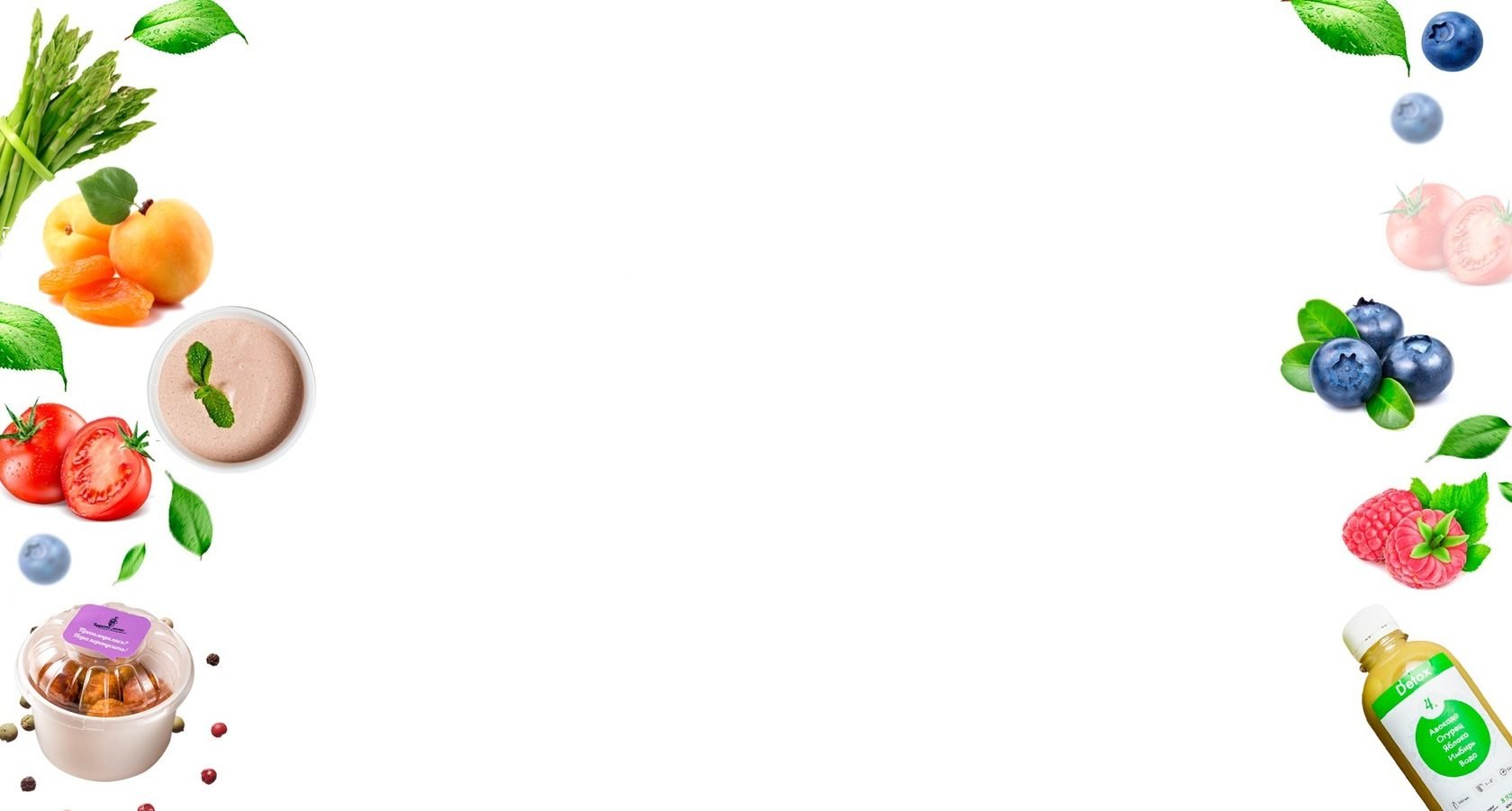 Участники проекта: учитель-логопед, инструктор по ФК, воспитатели, дети старшего дошкольного возраста (6-7 лет), родители.

Планируемый результат:
1. Расширение знаний о полезных продуктов, значения для здоровья.
2. Умение  делать выбор между вредными и полезными продуктами.
3. Ребенок владеет умением экспериментировать с продуктами питания.
4. Развитие познавательных и творческих способностей.
5. Развитие связной речи.
6.  Создание совместно с детьми  детской программы «Exперименты» о полезных  и вредных продуктах.
7. Создание с детьми мультфильма о здоровом питании «Как Маша учила правила здорового образа жизни».
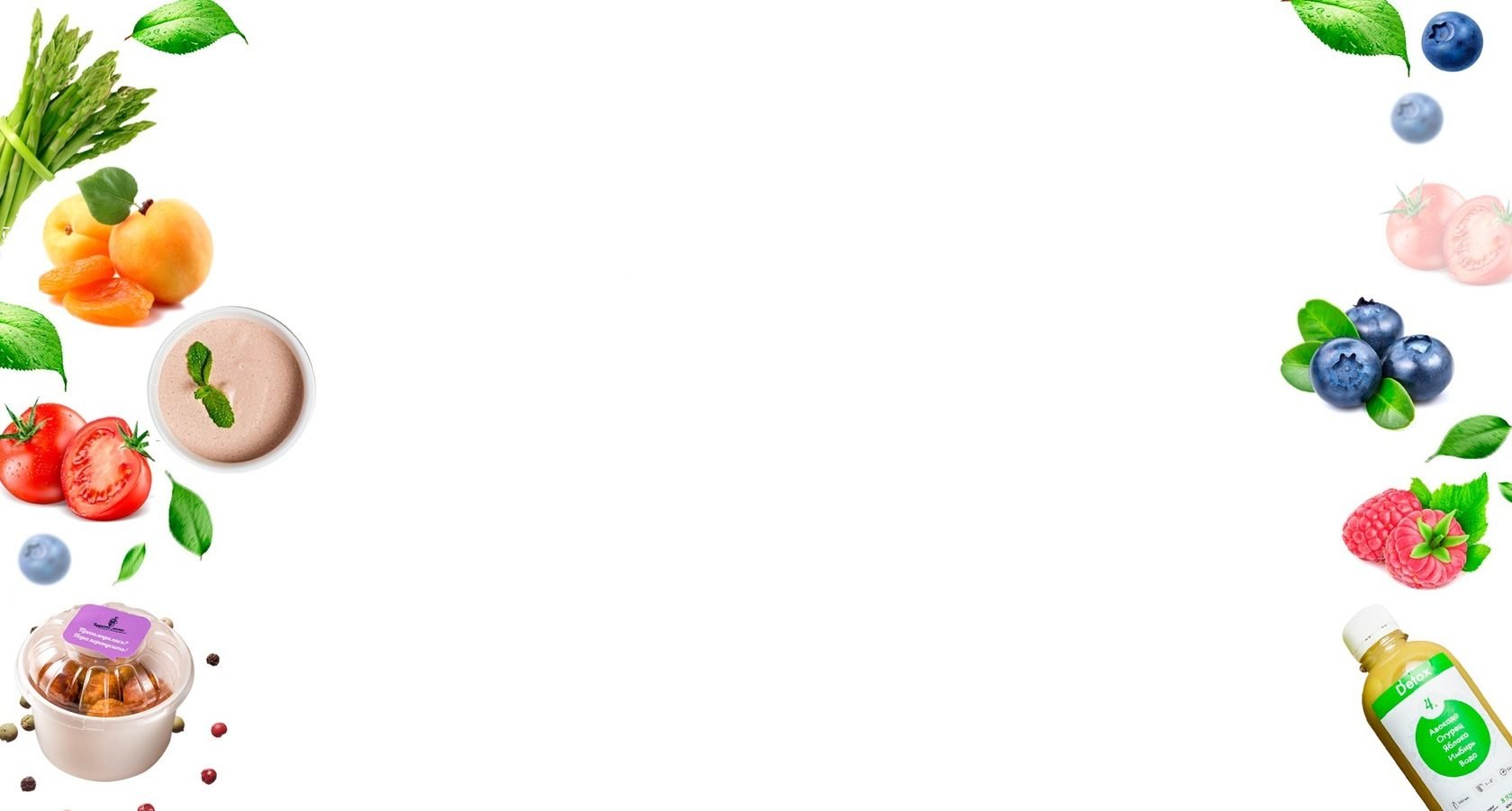 Этапы проекта:
1. Подготовительный
- подбор и изучение литературы;
- изучение условий реализации проекта;
- изготовление пособий.
2. Основной
Беседы, просмотр презентации.
Дидактические игры («В магазине», «Назови ласково», «Из чего? Какой», «Разложи продукты», «Жадина» и т.д.).
Сюжетно-ролевые игры («Магазин», «Семья», «Кафе» и т.д.).
Игры на развитие фонематических процессов, навыков звукового анализа.
Подвижные игры.
Разгадывание загадок.
Разучивание стихотворении, пословиц, поговорок.
Рисование, лепка, аппликации.
Проведение экспериментов с продуктами питания. 
3. Заключительный
- Создание выпуска детской программы «Exперименты» с экспериментированием  о полезных  и вредных продуктах (на основе проведенных опытов и полученных знаний);
- Создание мультфильма о здоровом питании «Как Маша учила правила здорового образа жизни».
Работа с родителями:
- консультации, беседы, проведение опытов в домашних условиях, проращивание семян овощей.
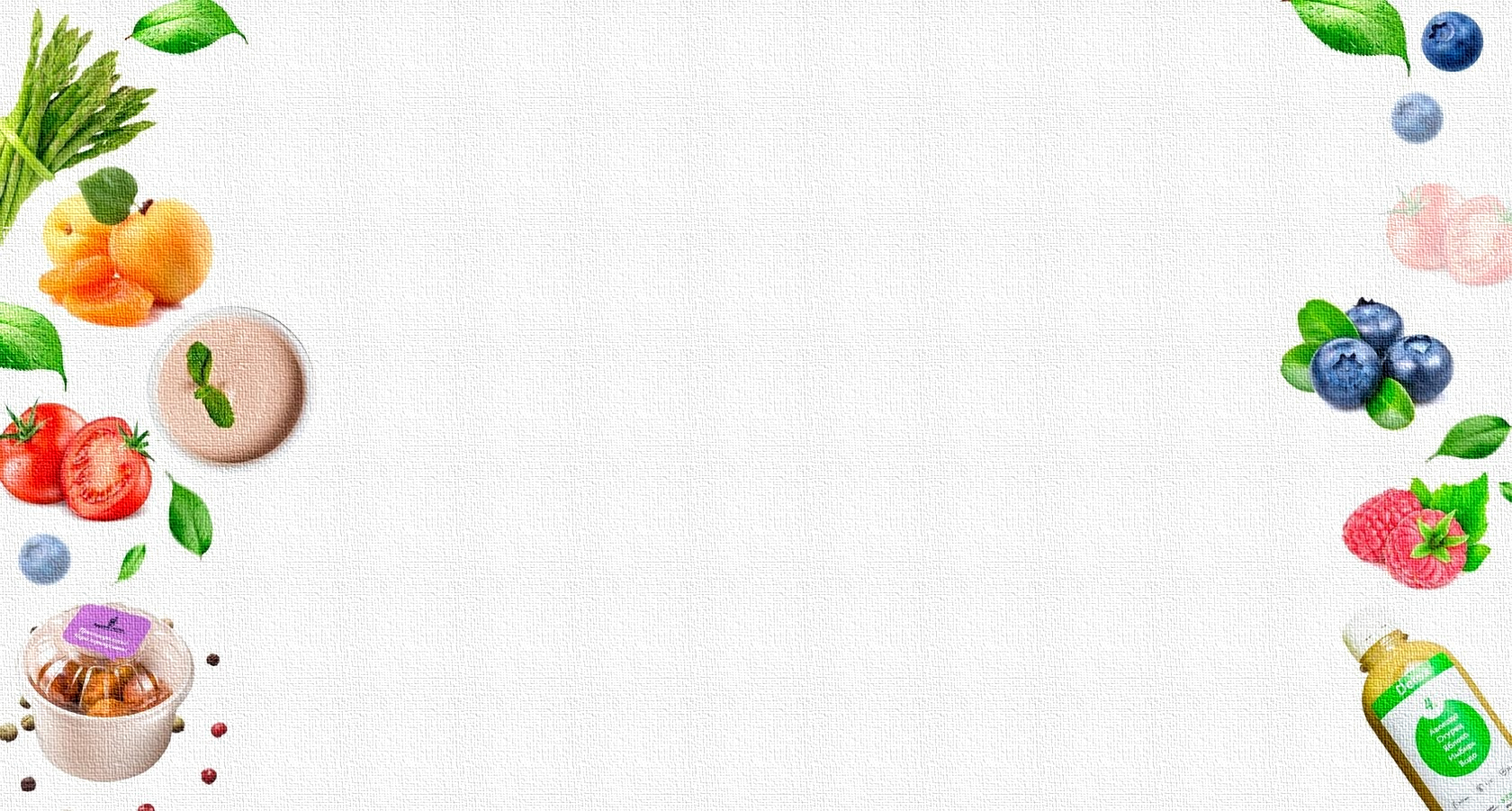 Экспериментирование с продуктами питания
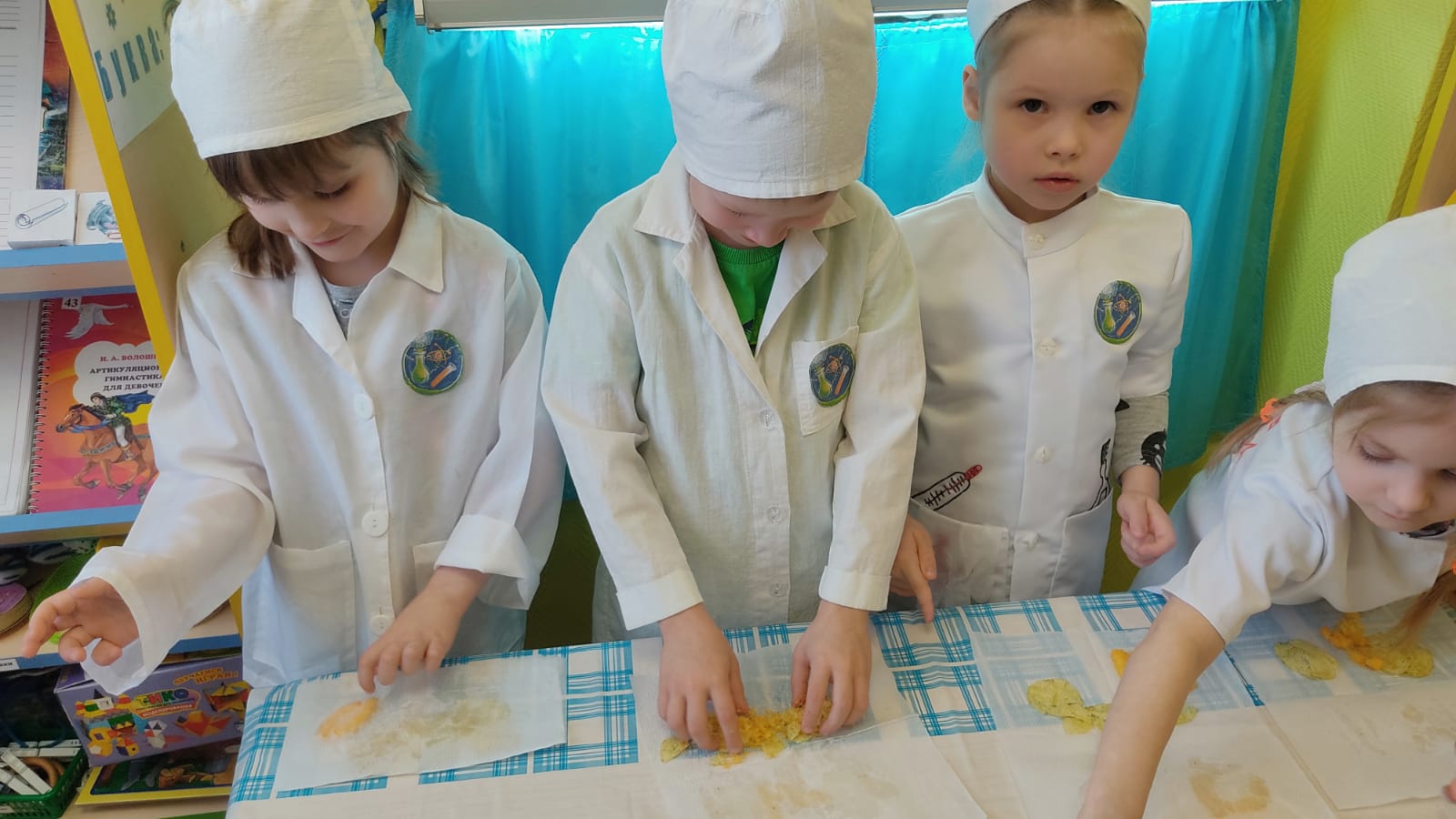 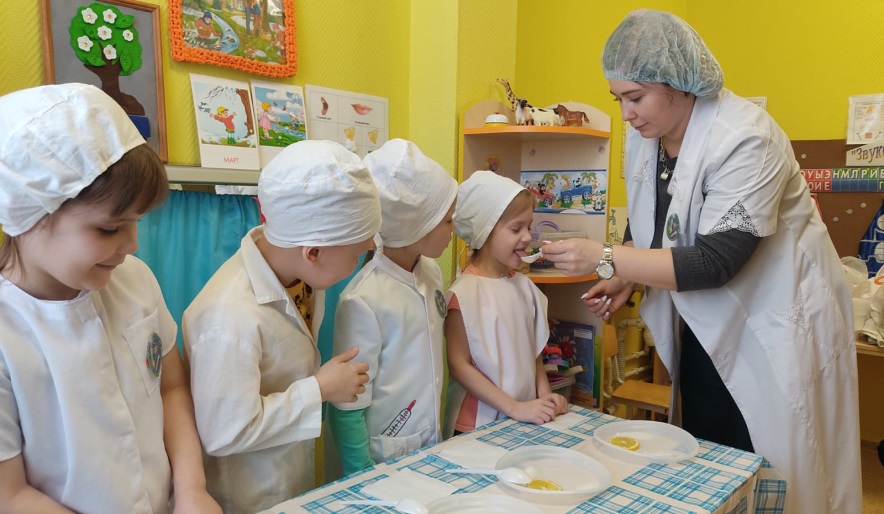 с чипсами
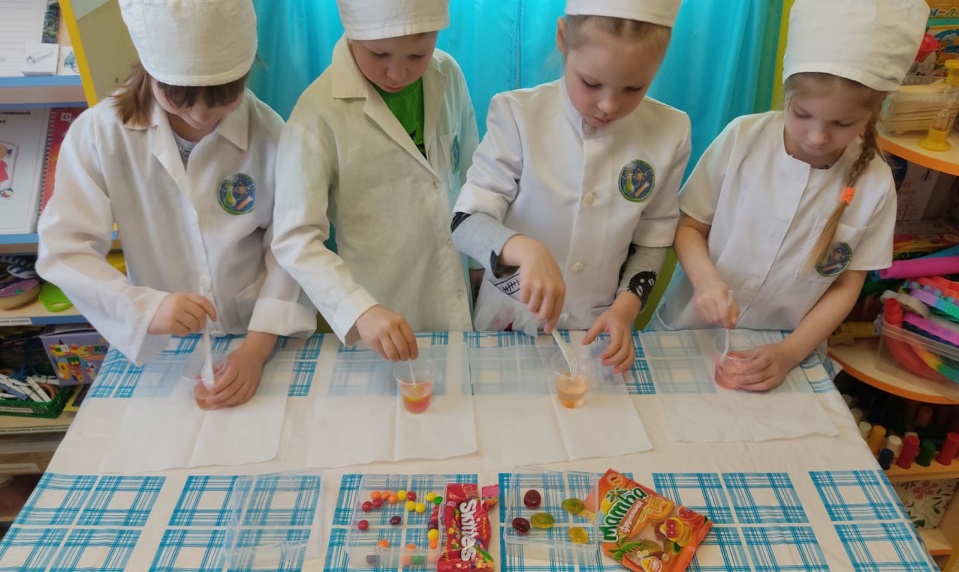 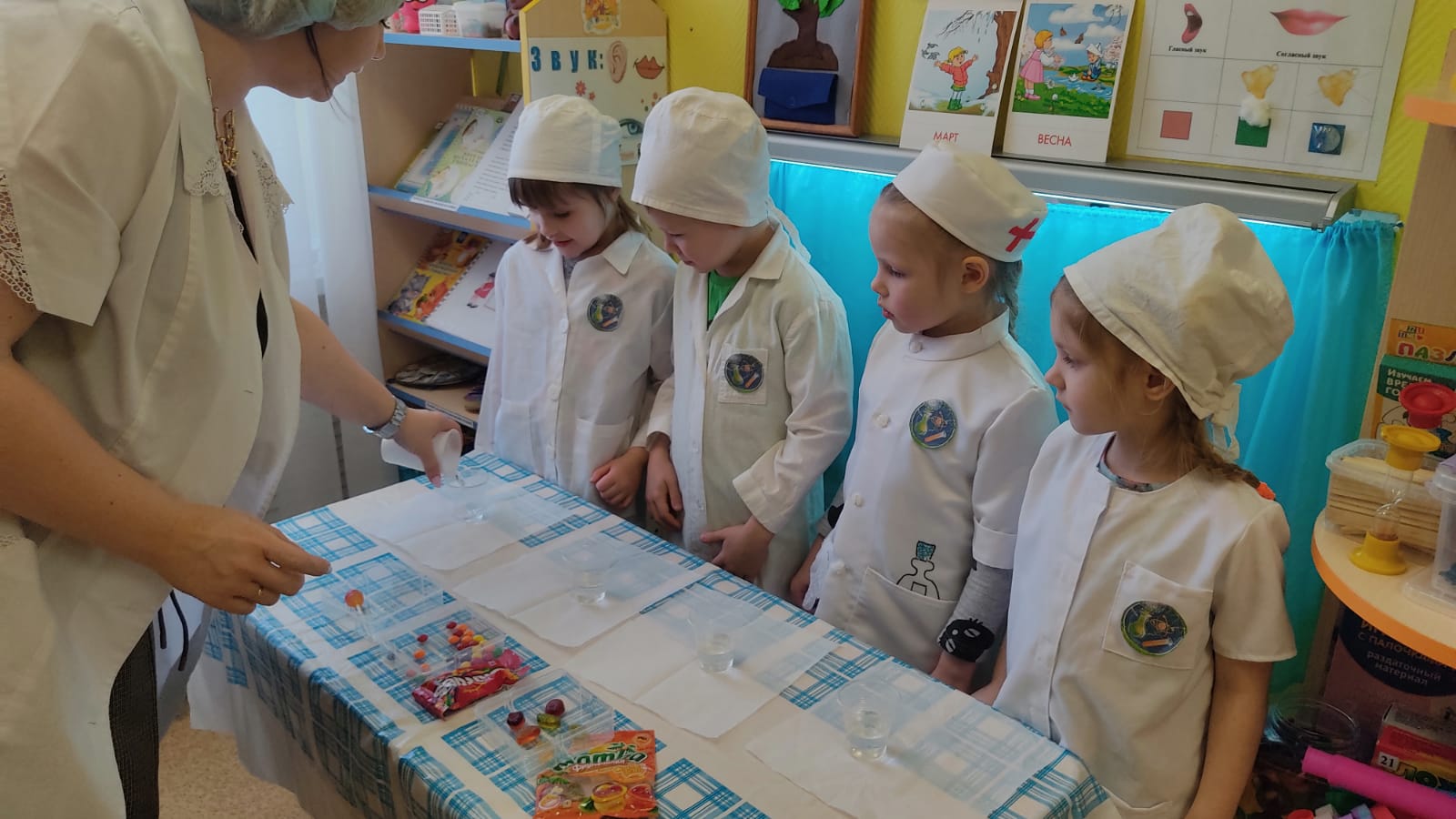 с цветными конфетами, конфетой «Chupa Chups» и мармеладом
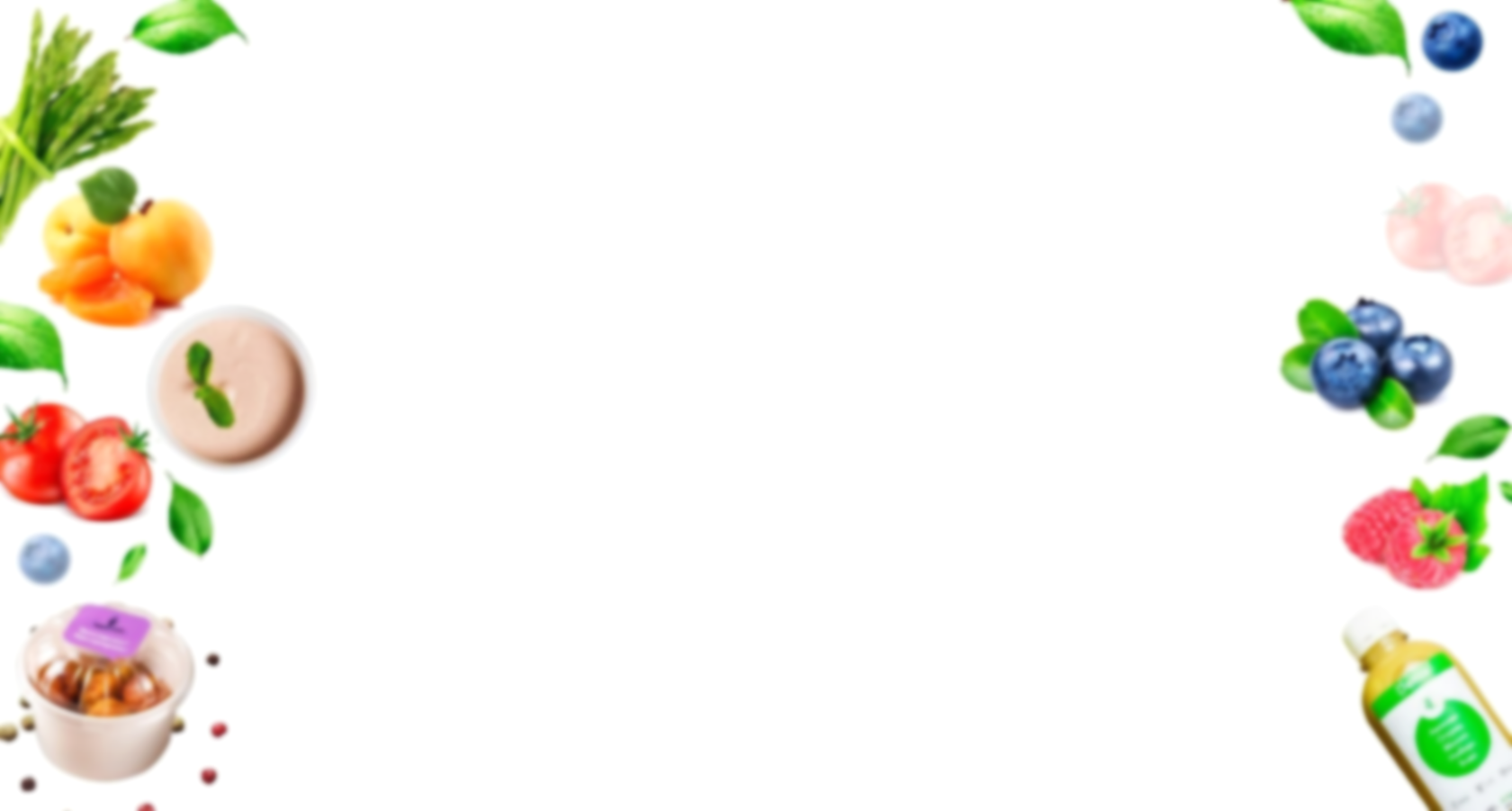 Опыты с газированным напитком «Coca-cola»
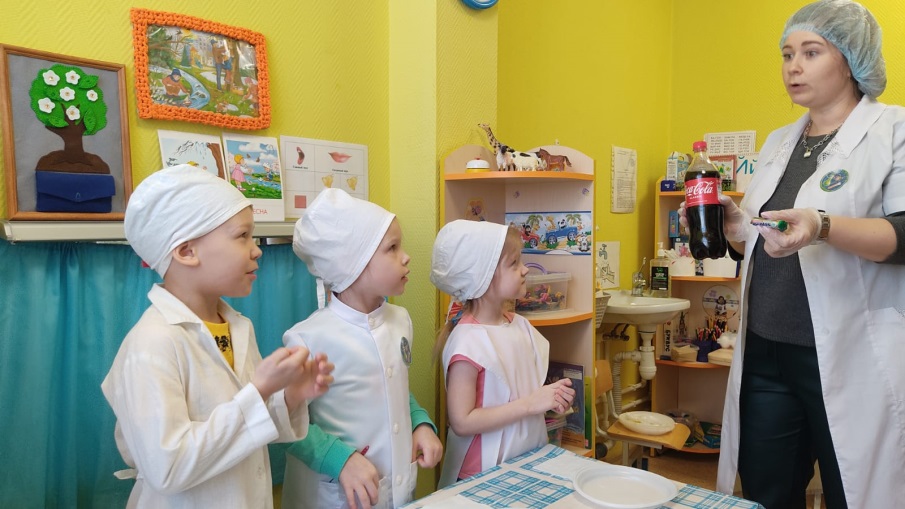 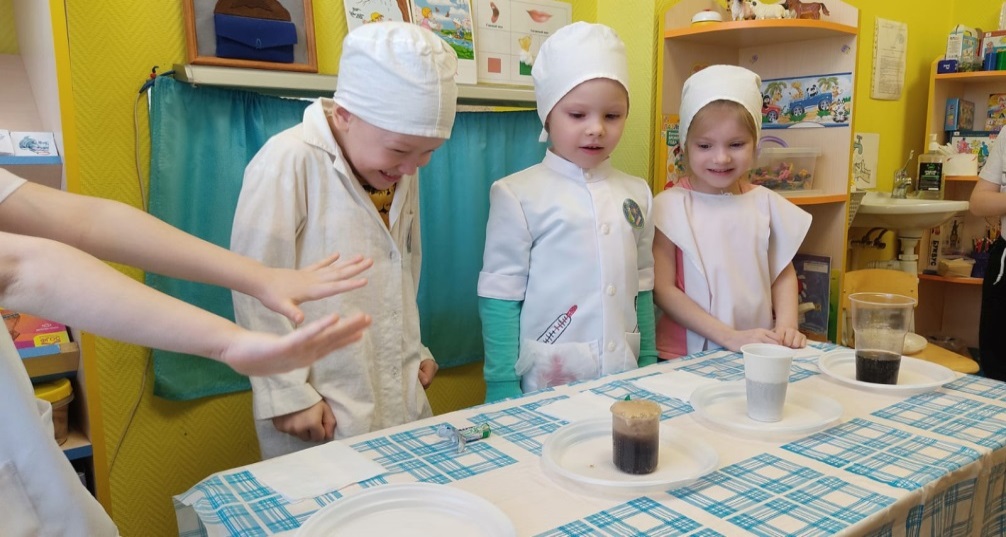 «Coca-cola»  и конфета  «mentos»
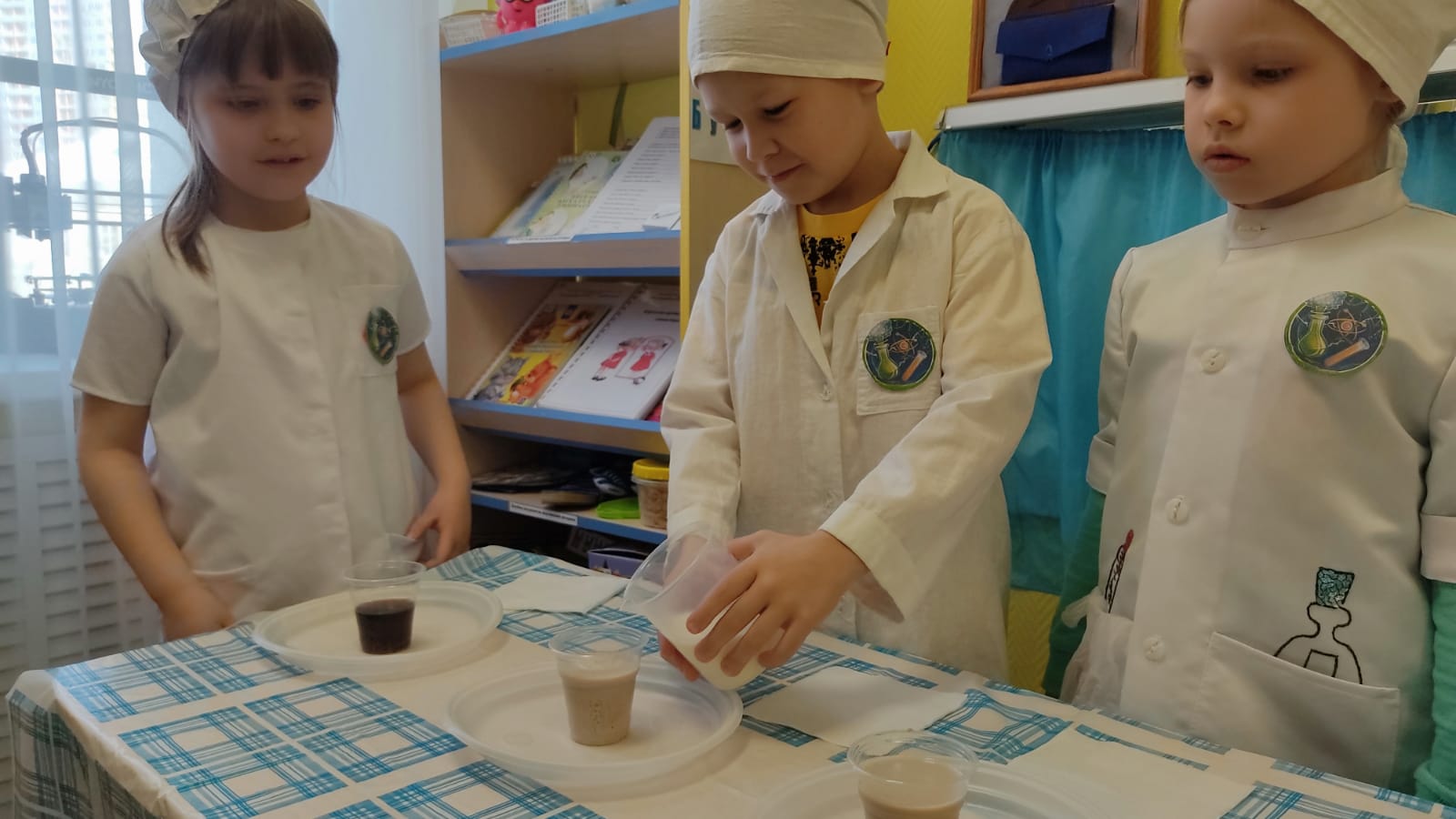 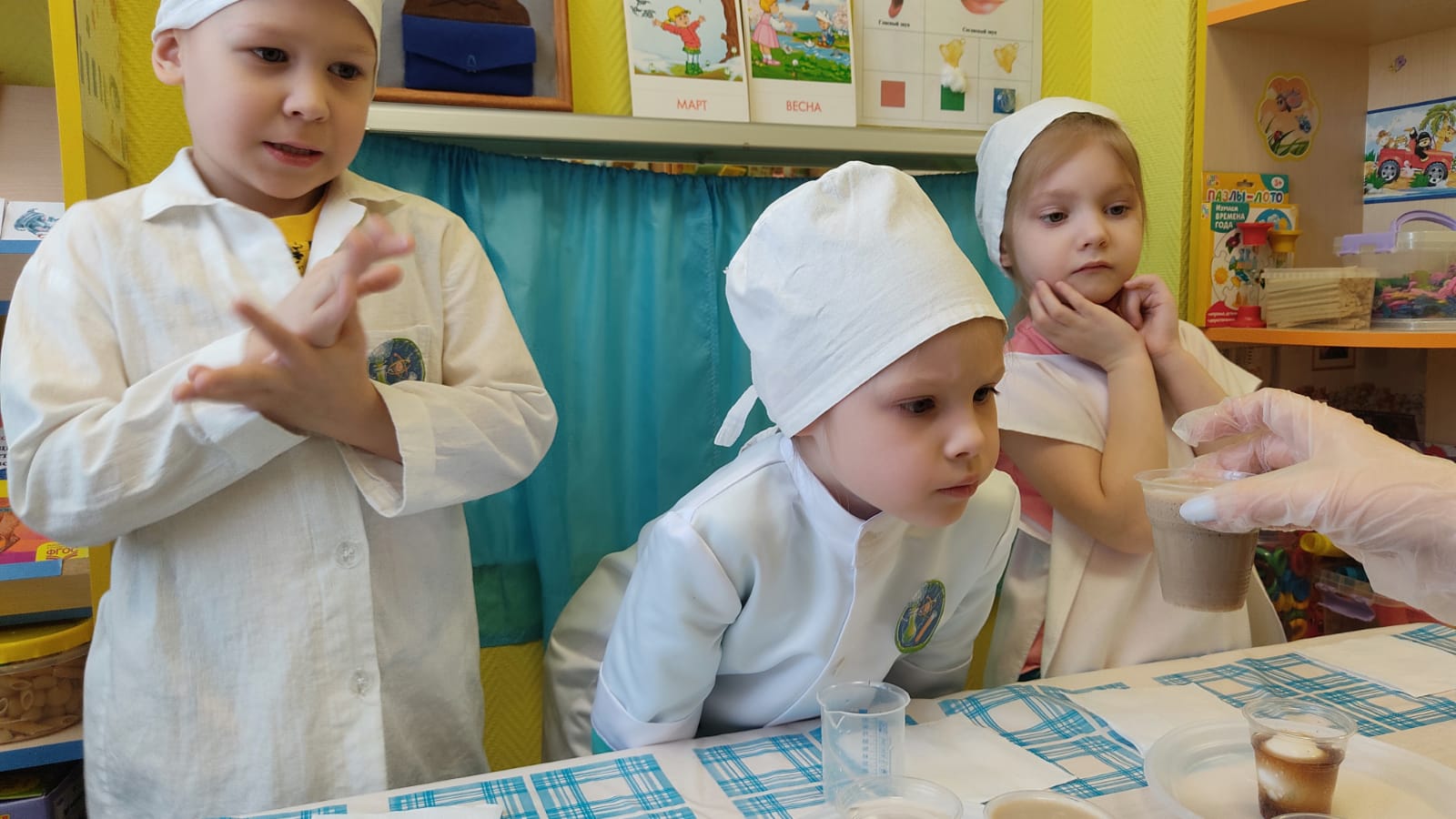 «Coca-cola» и молоко
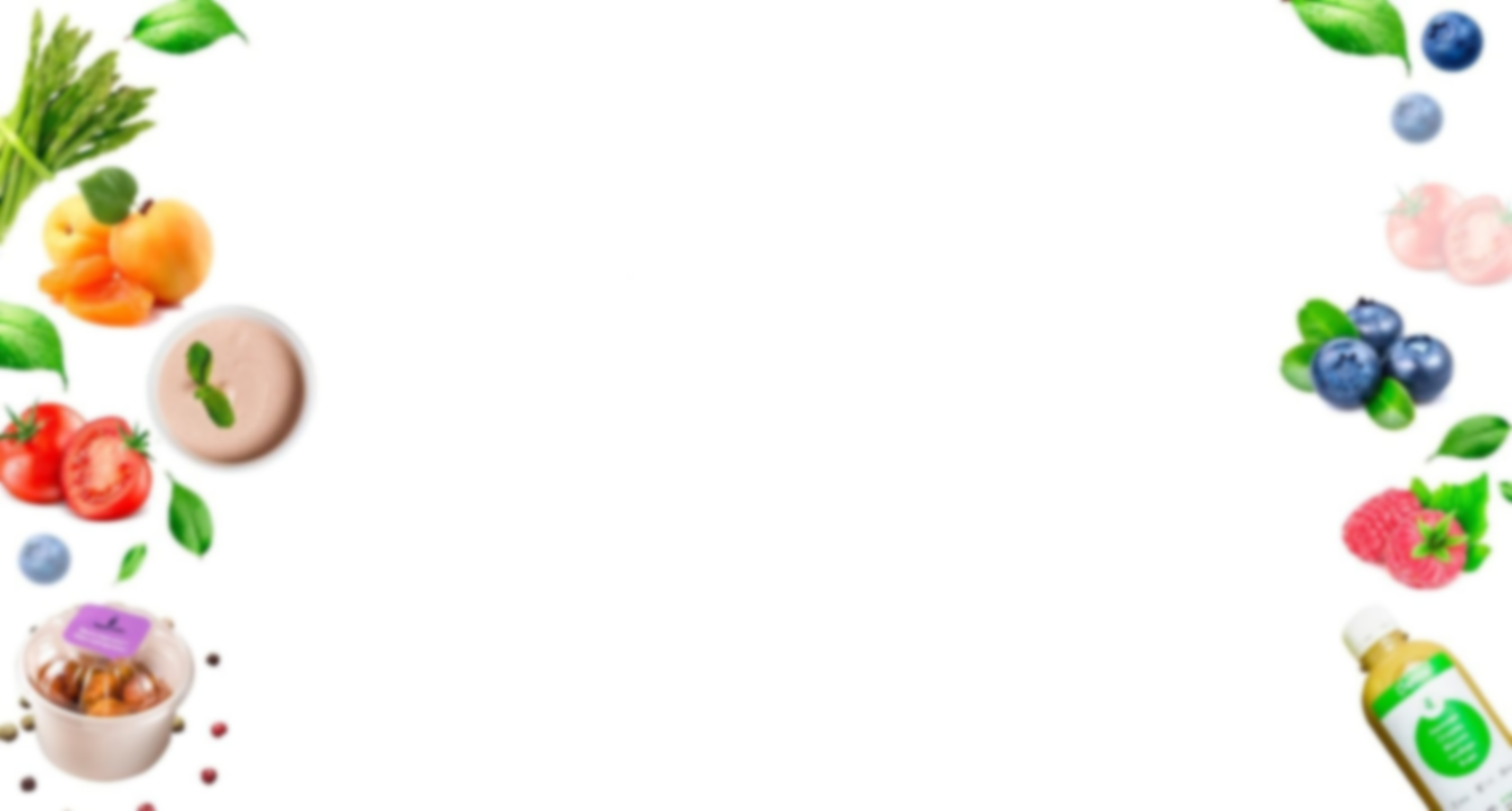 «Coca-cola» с яйцами
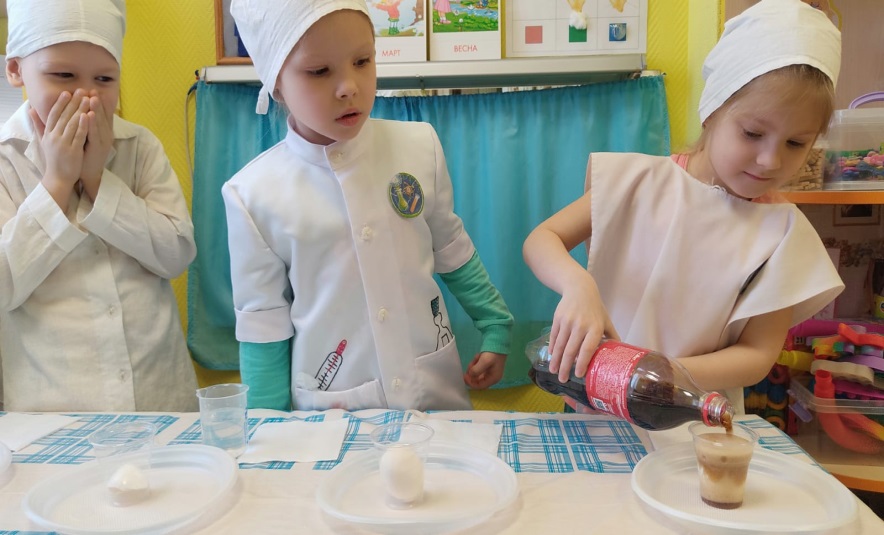 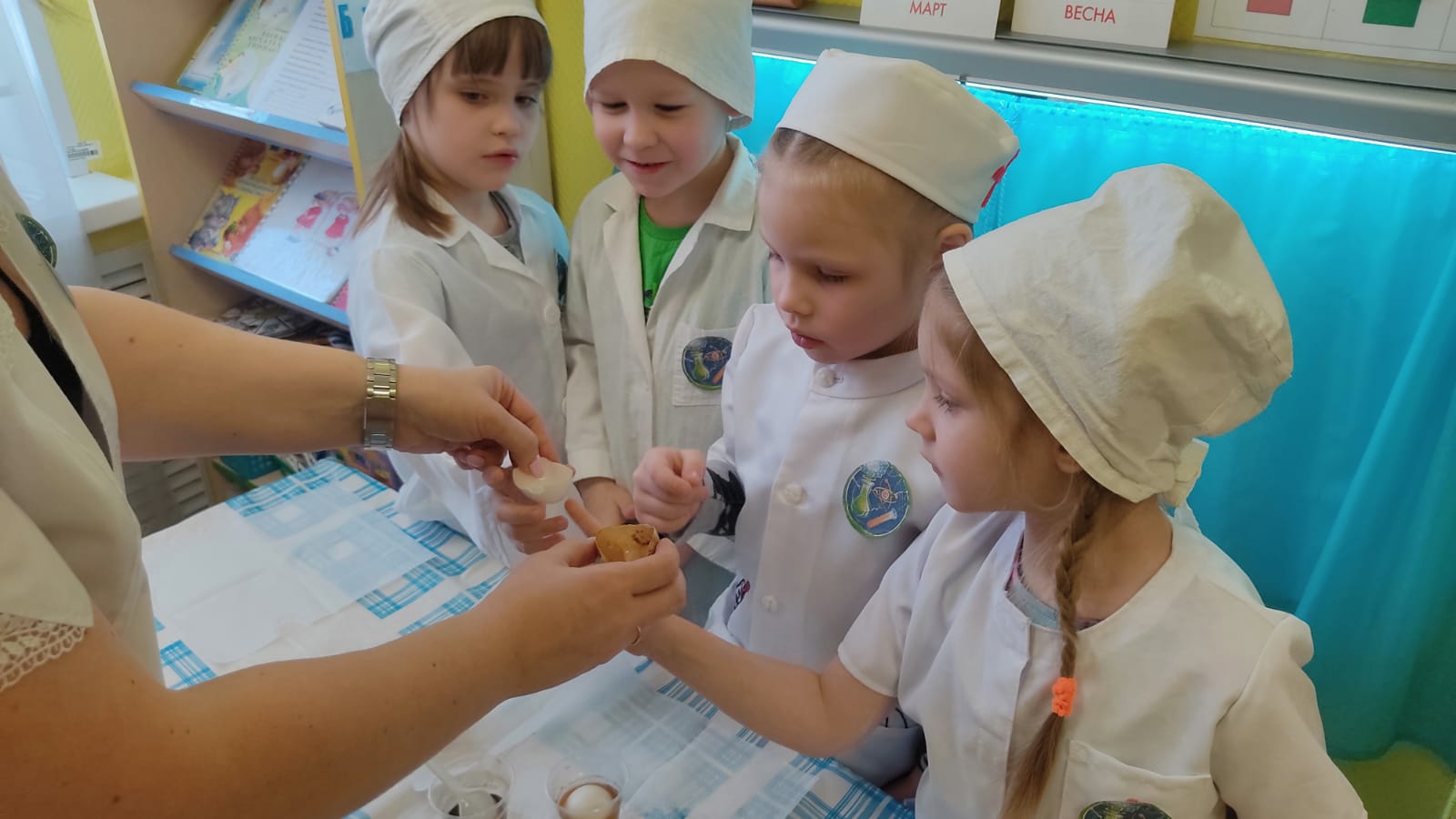 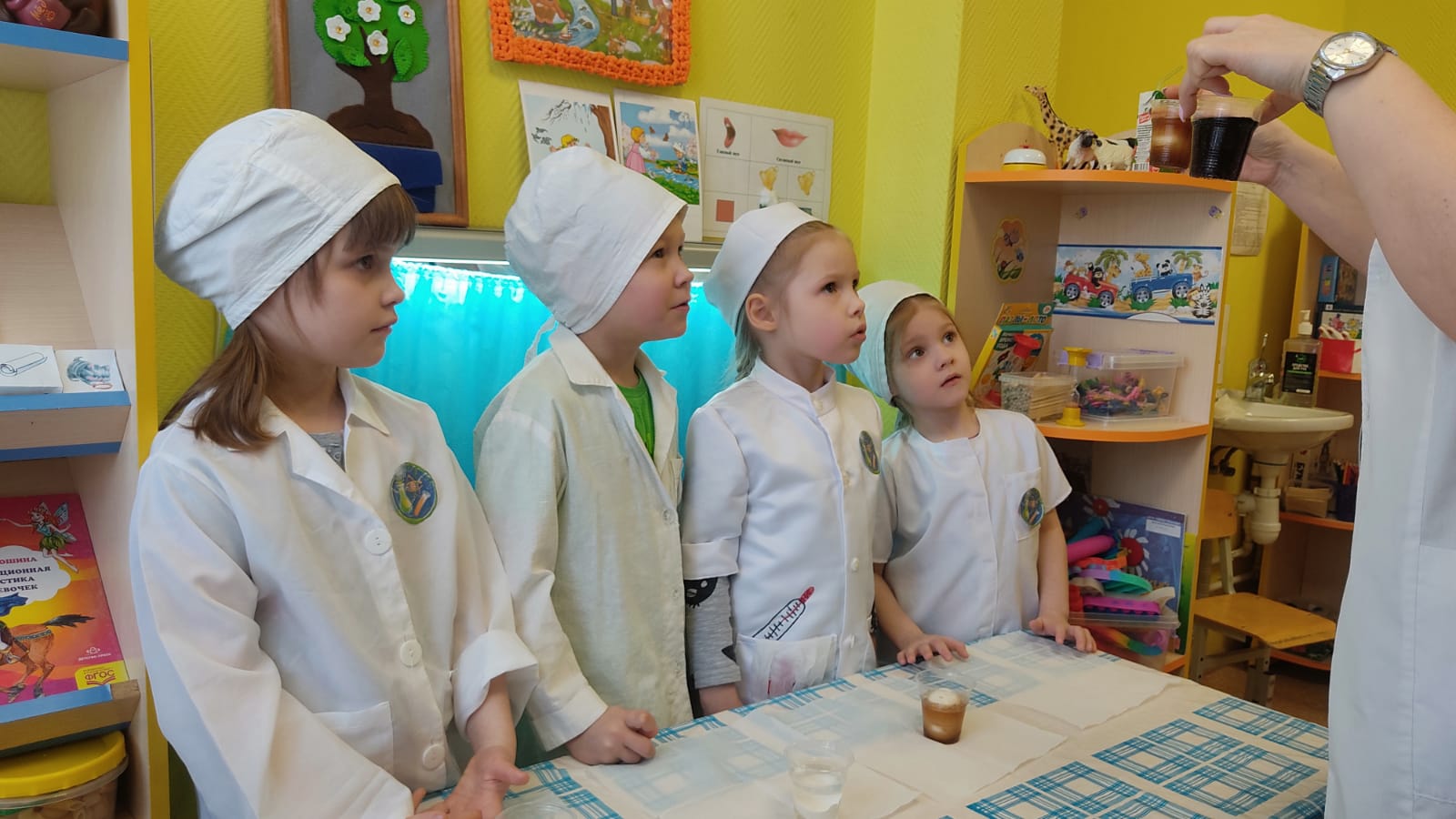 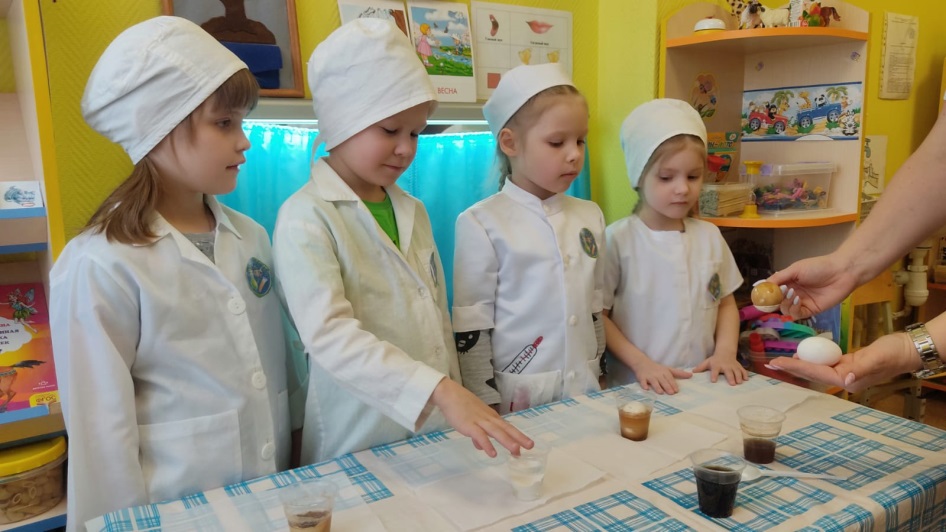 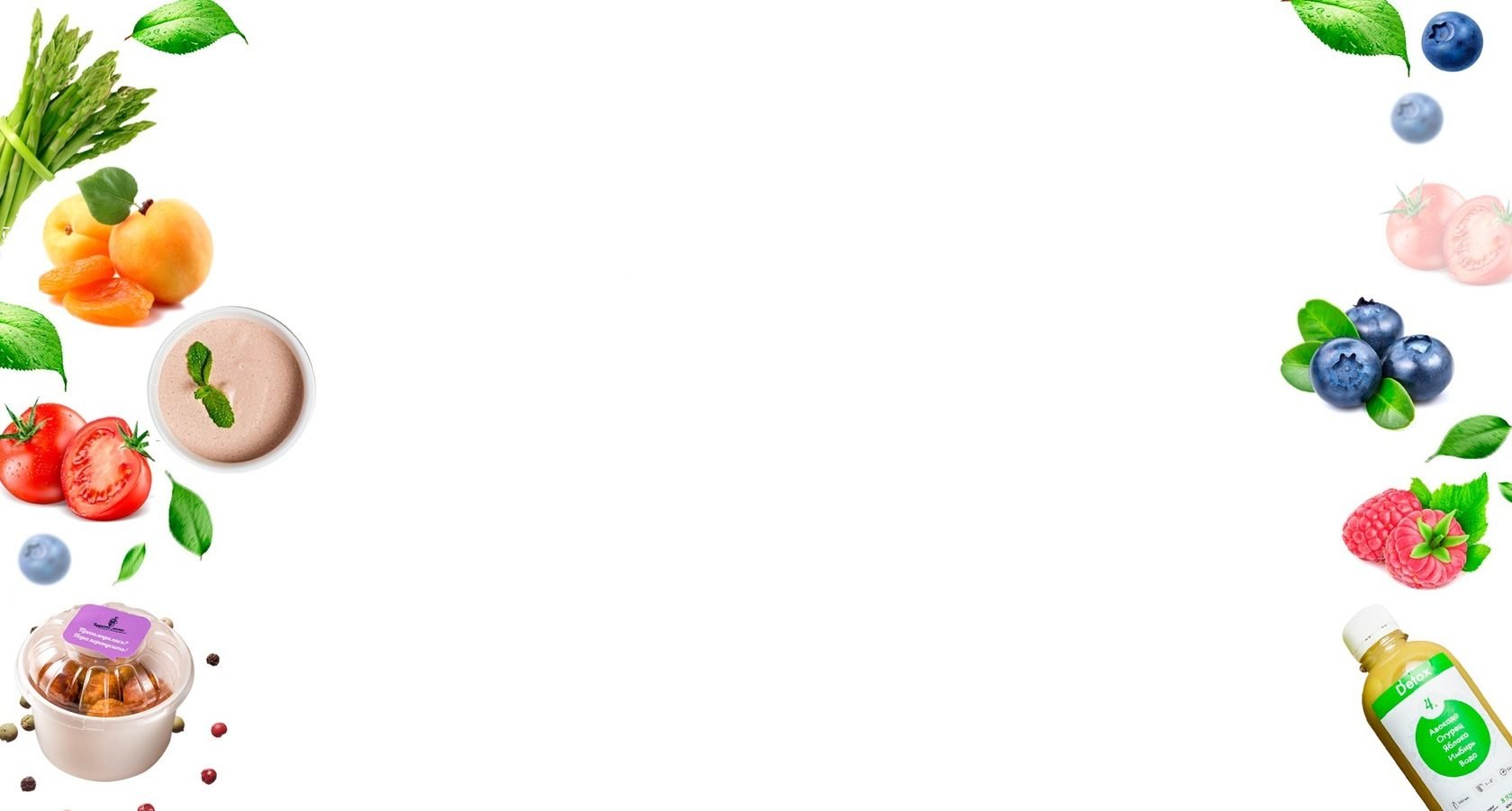 Игра «Угадай продукт  по вкусу» (с закрытыми глазами)
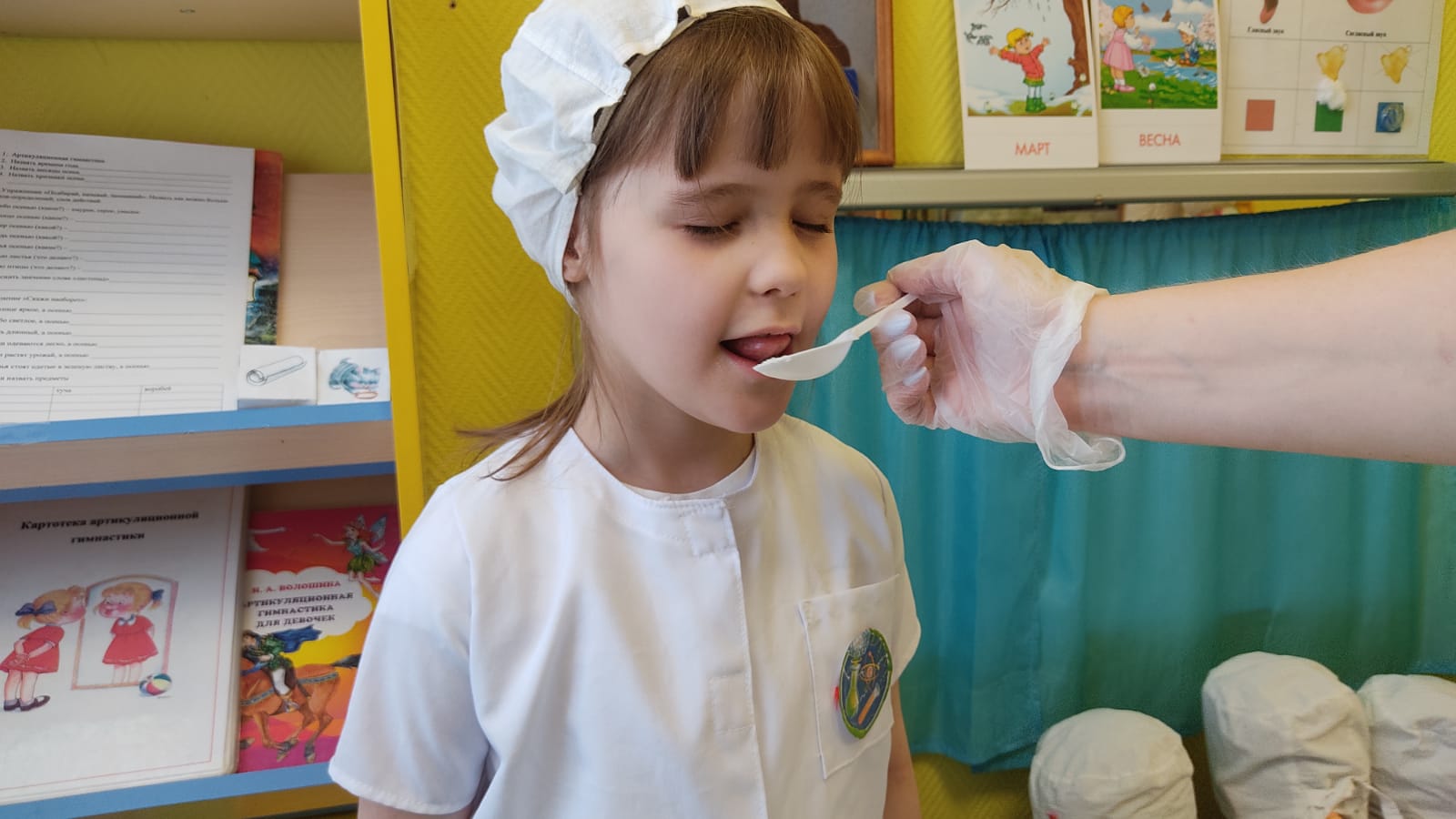 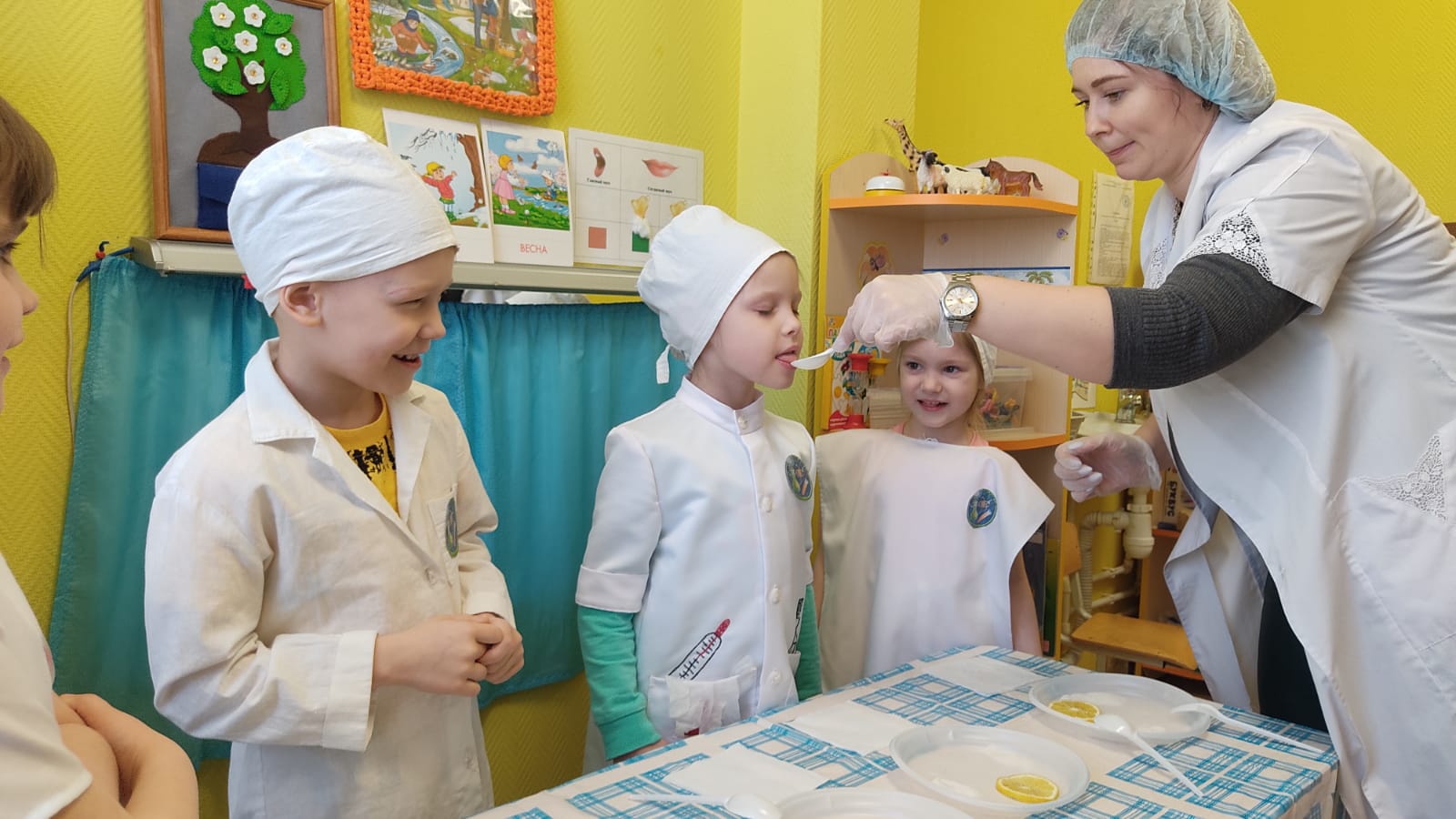 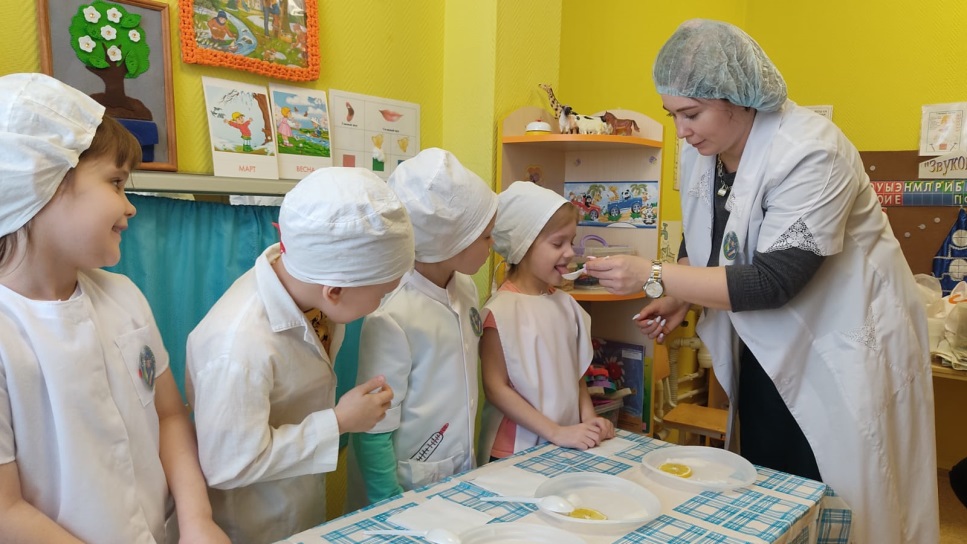 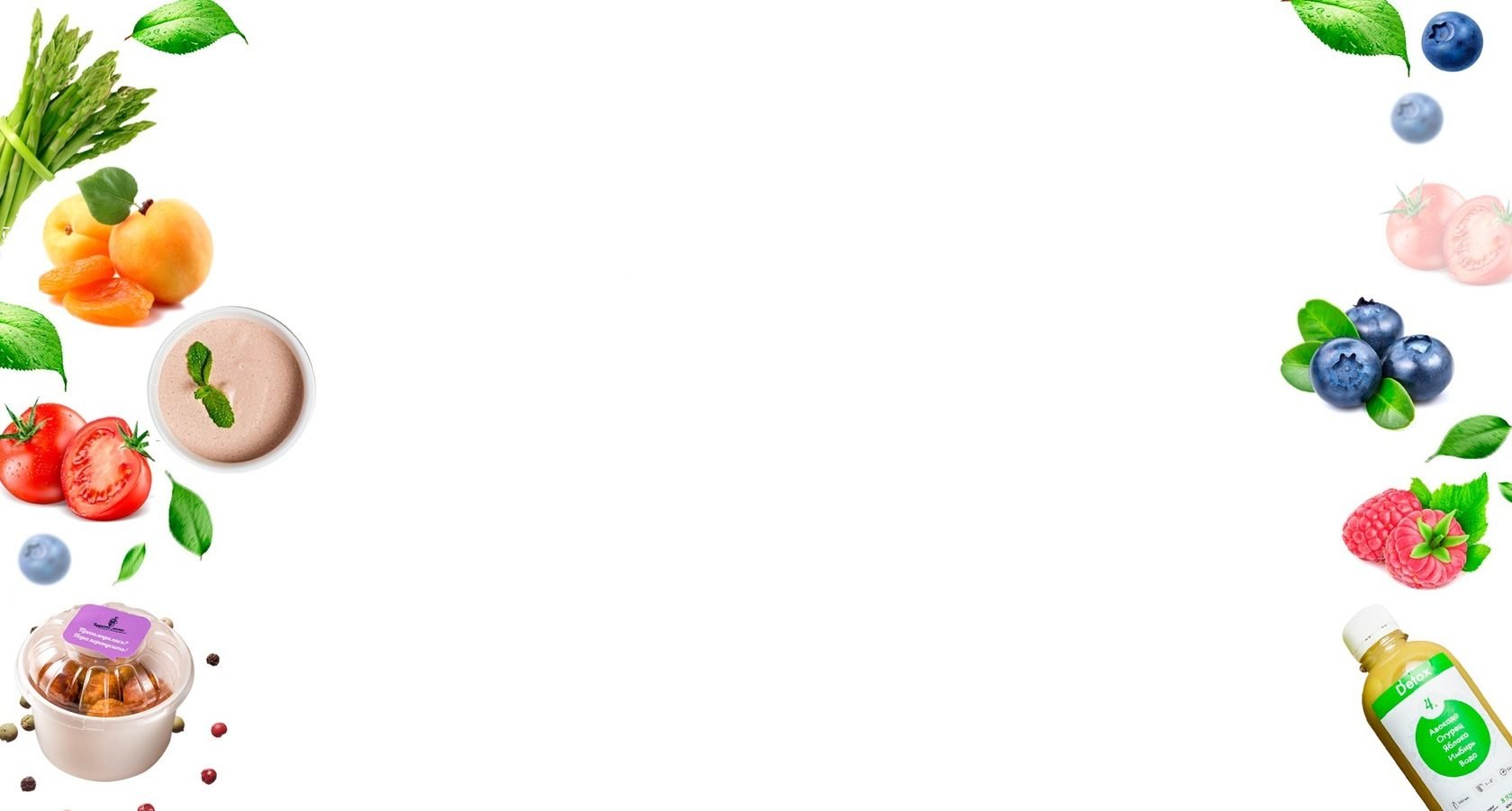 Экспериментирование в домашних условиях с родителями
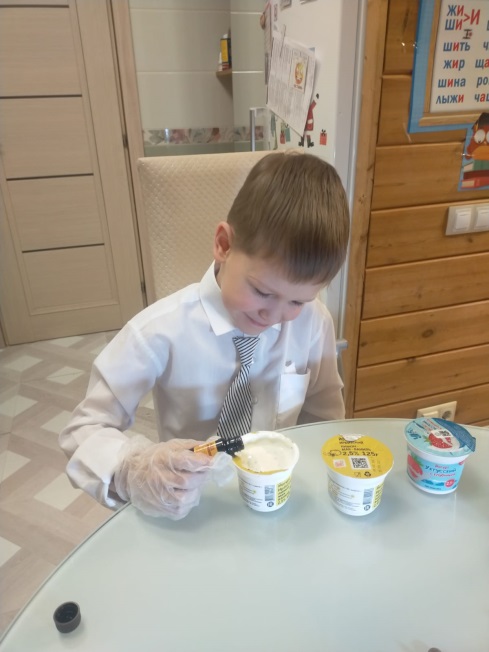 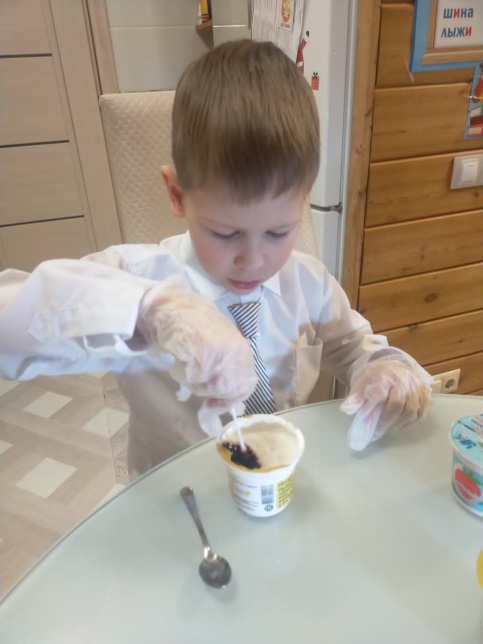 Определение наличия крахмала
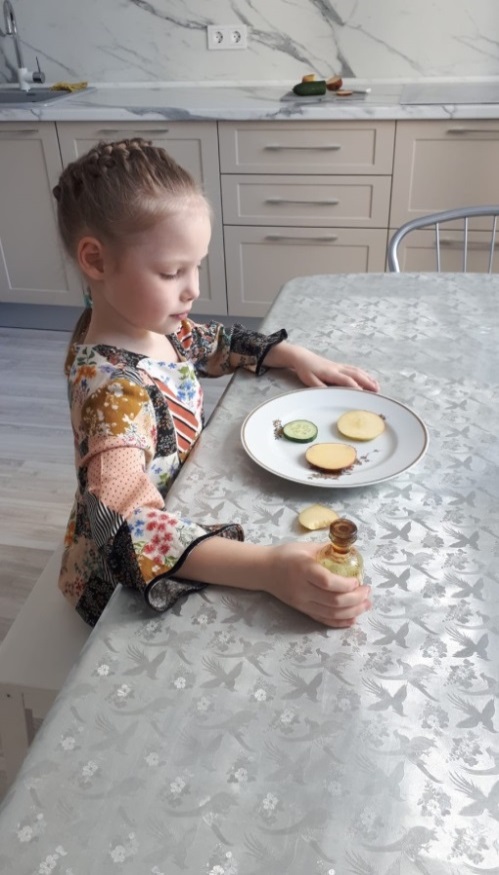 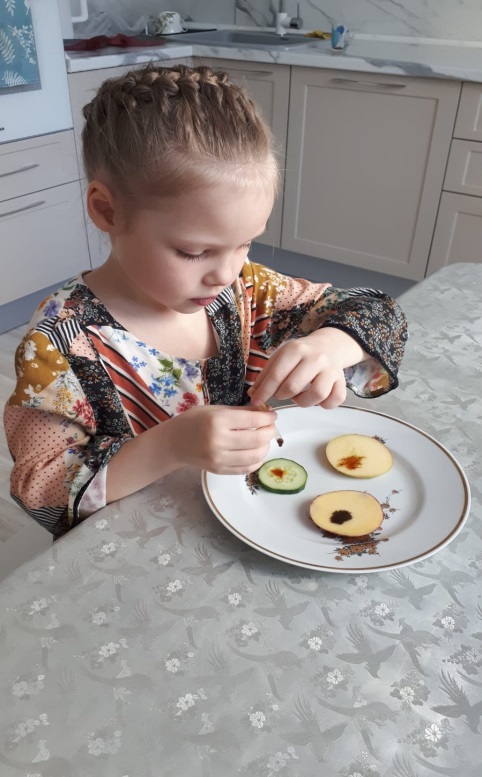 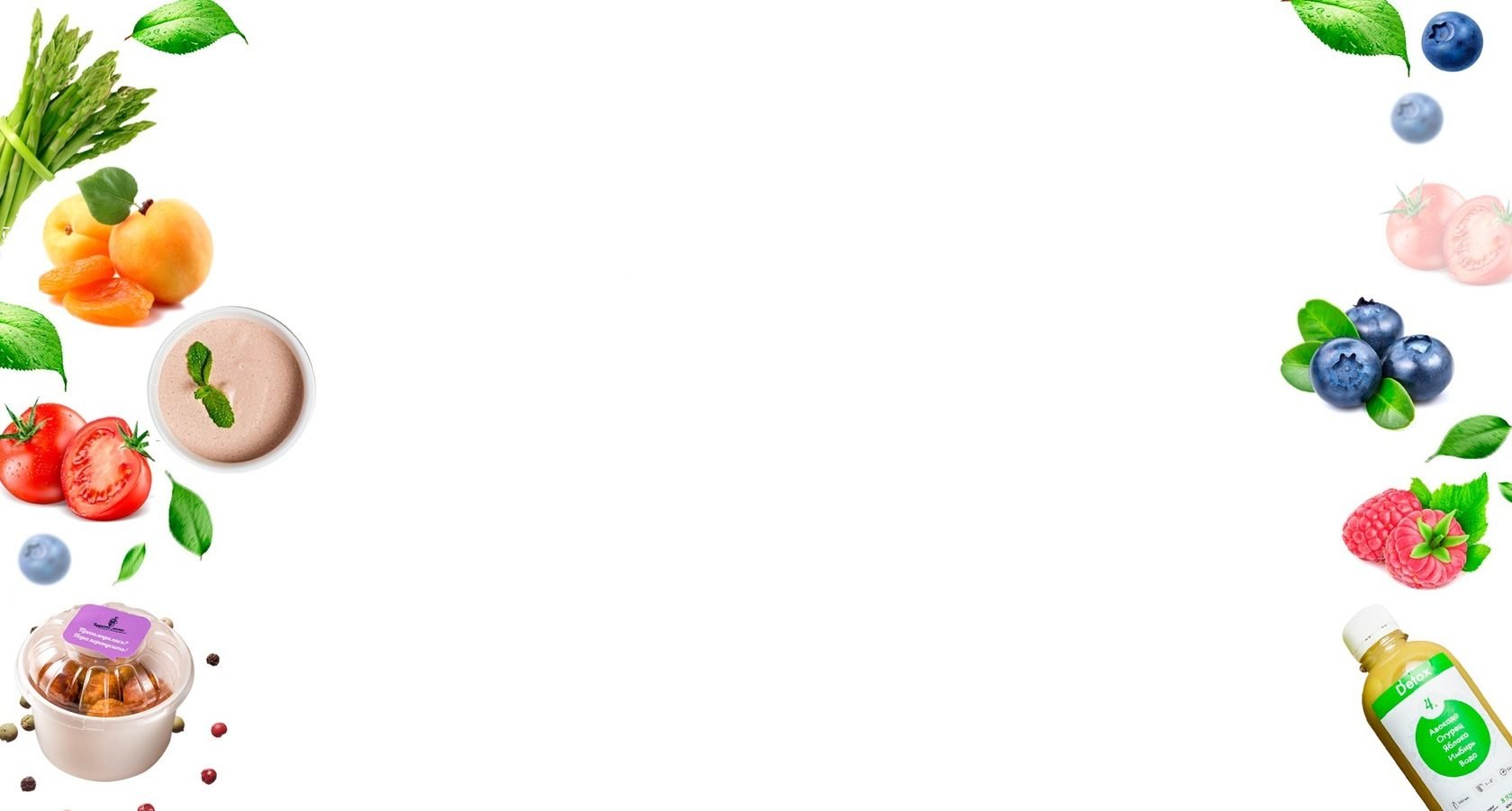 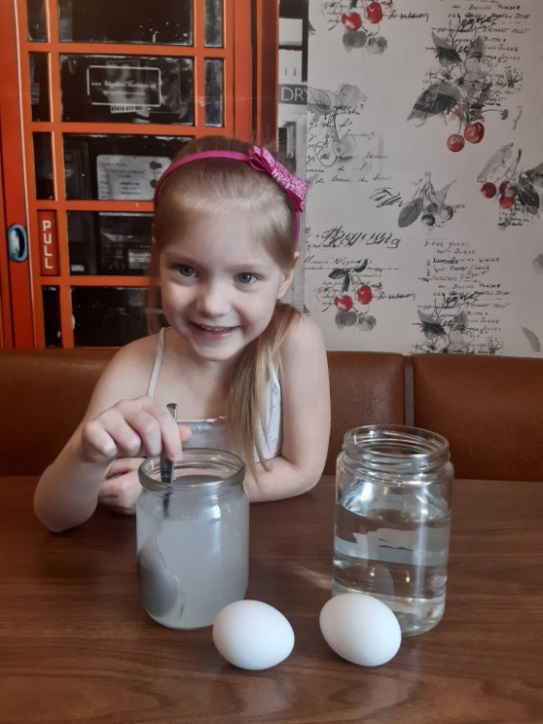 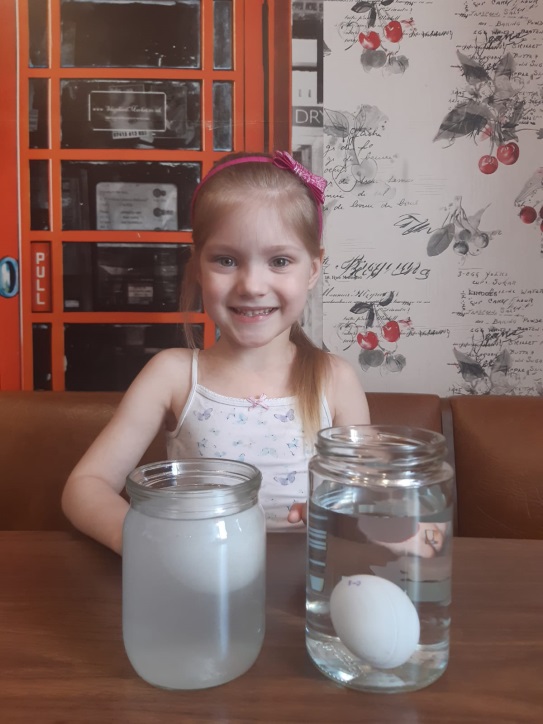 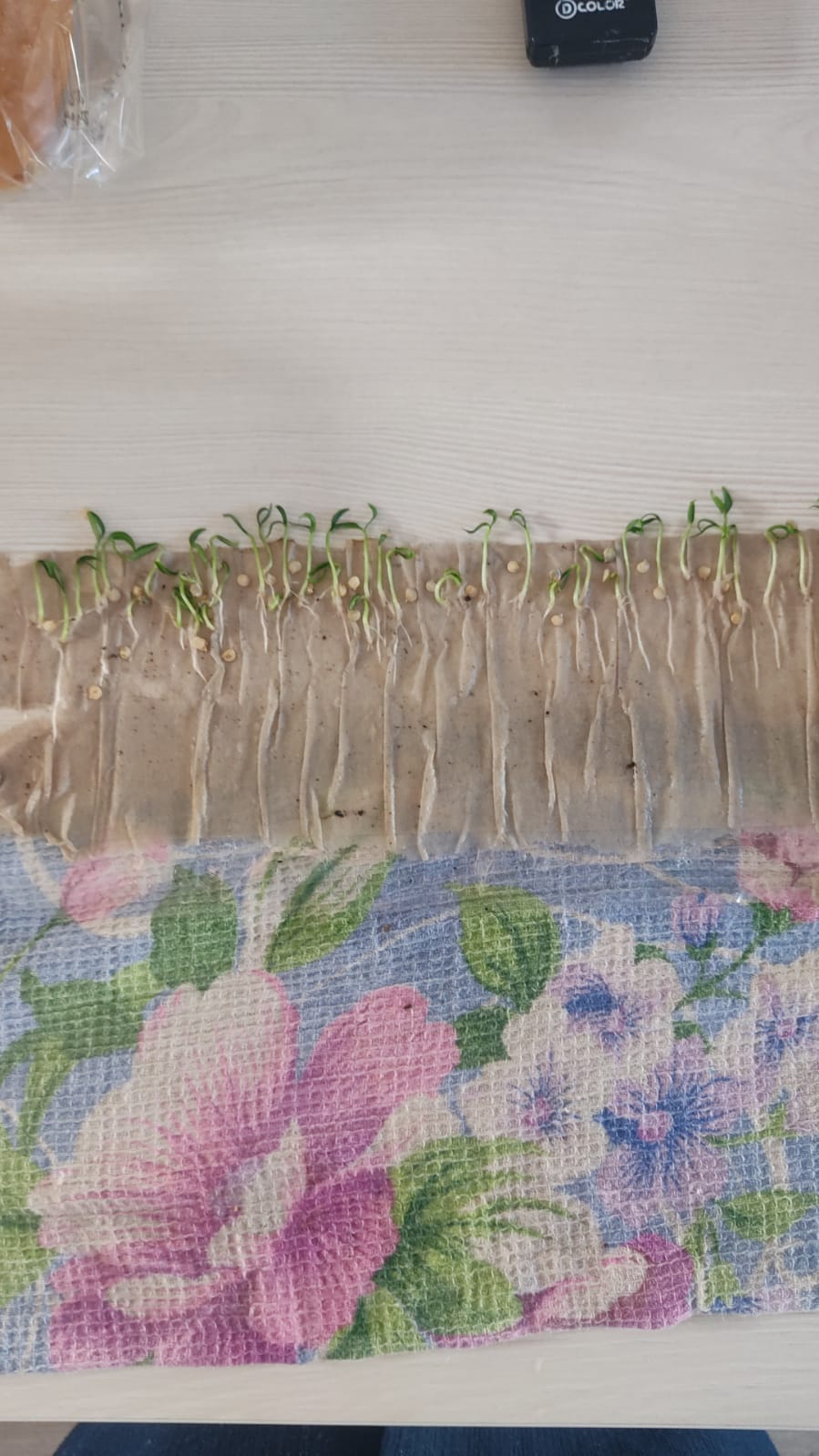 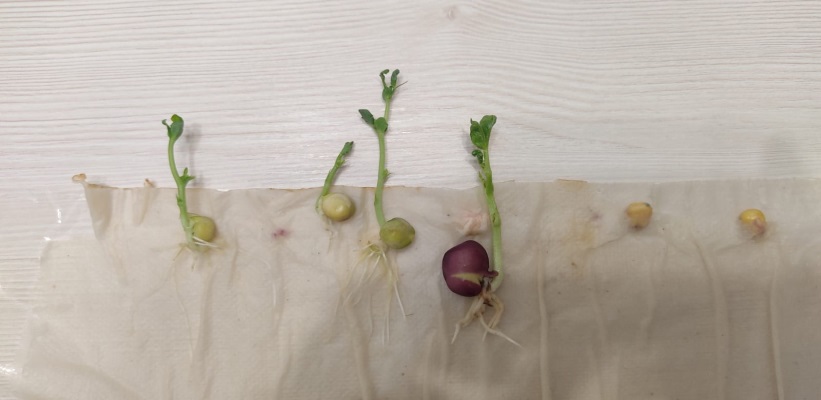 Опыт «Подводная лодка» из яйца, винограда
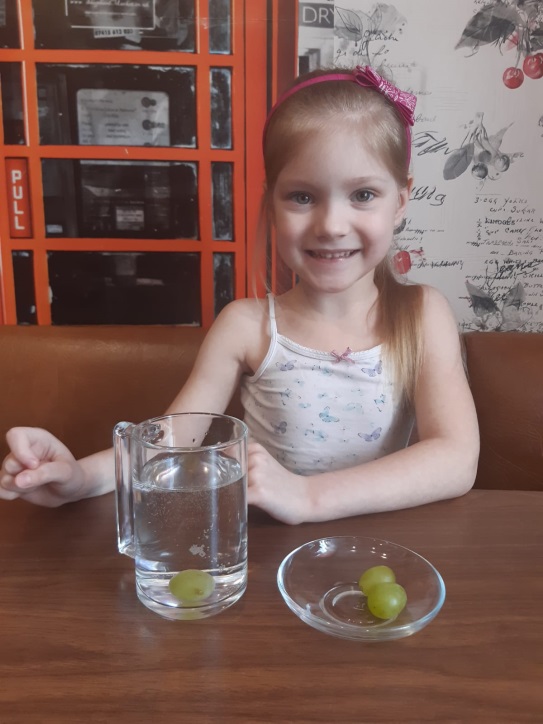 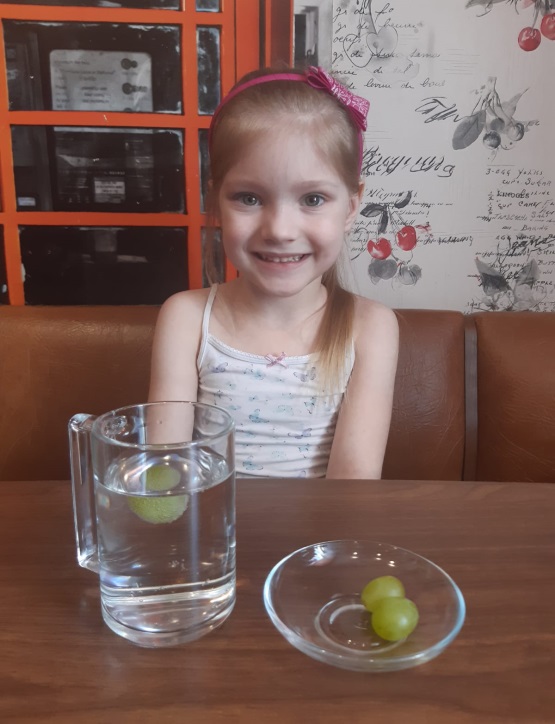 Проращивание семян овощей
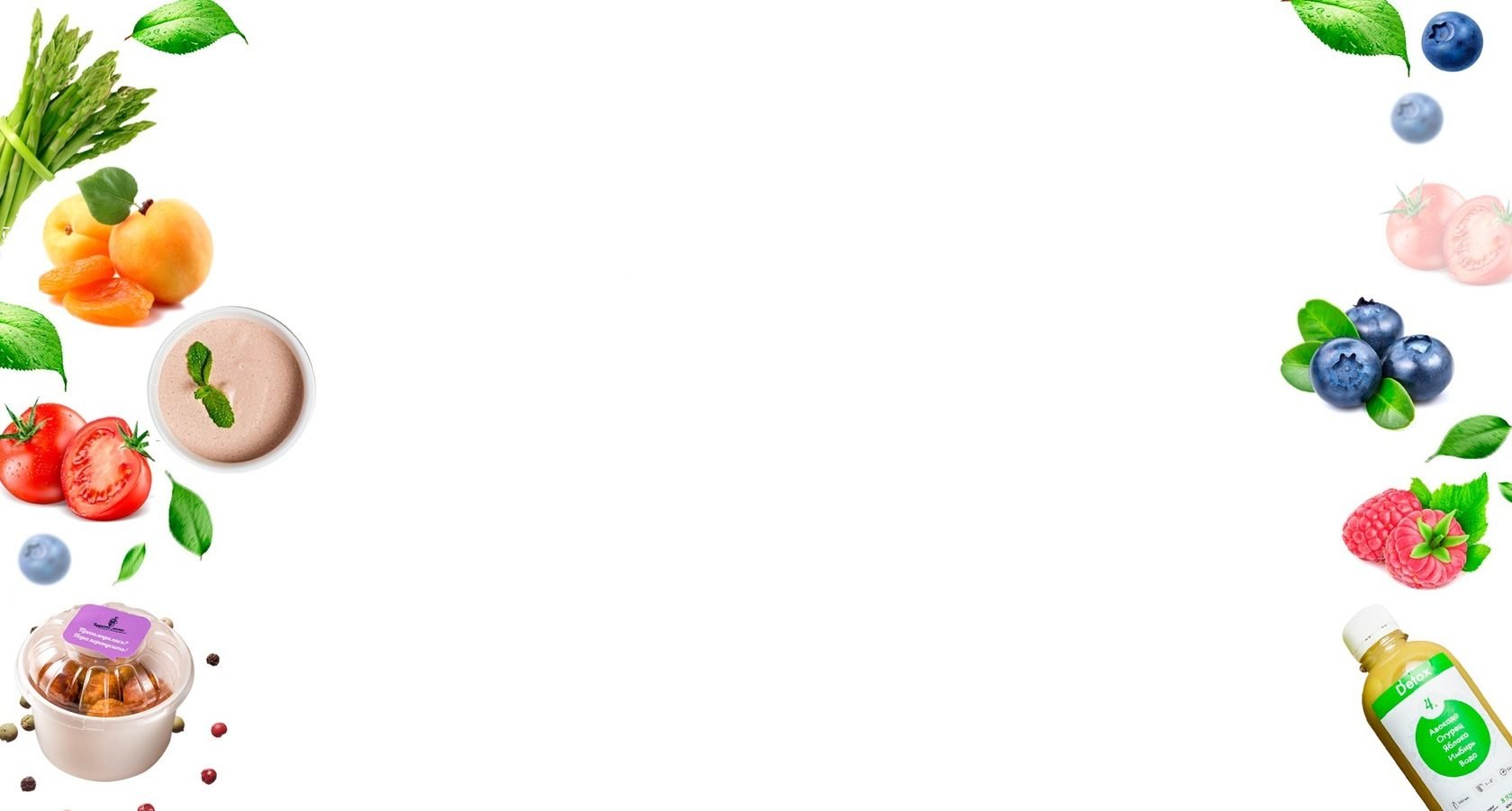 Создание выпуска программы «Exперименты»
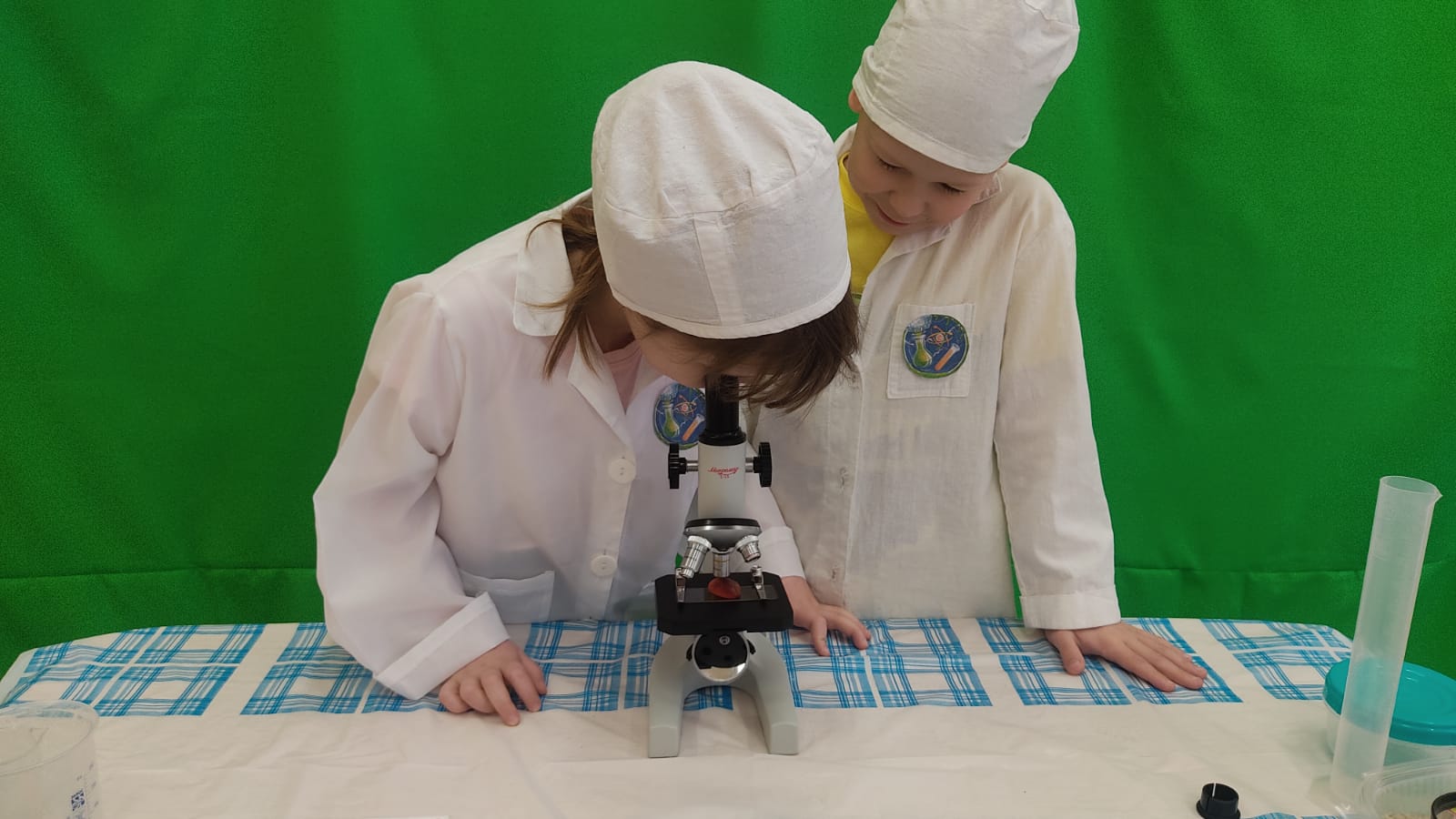 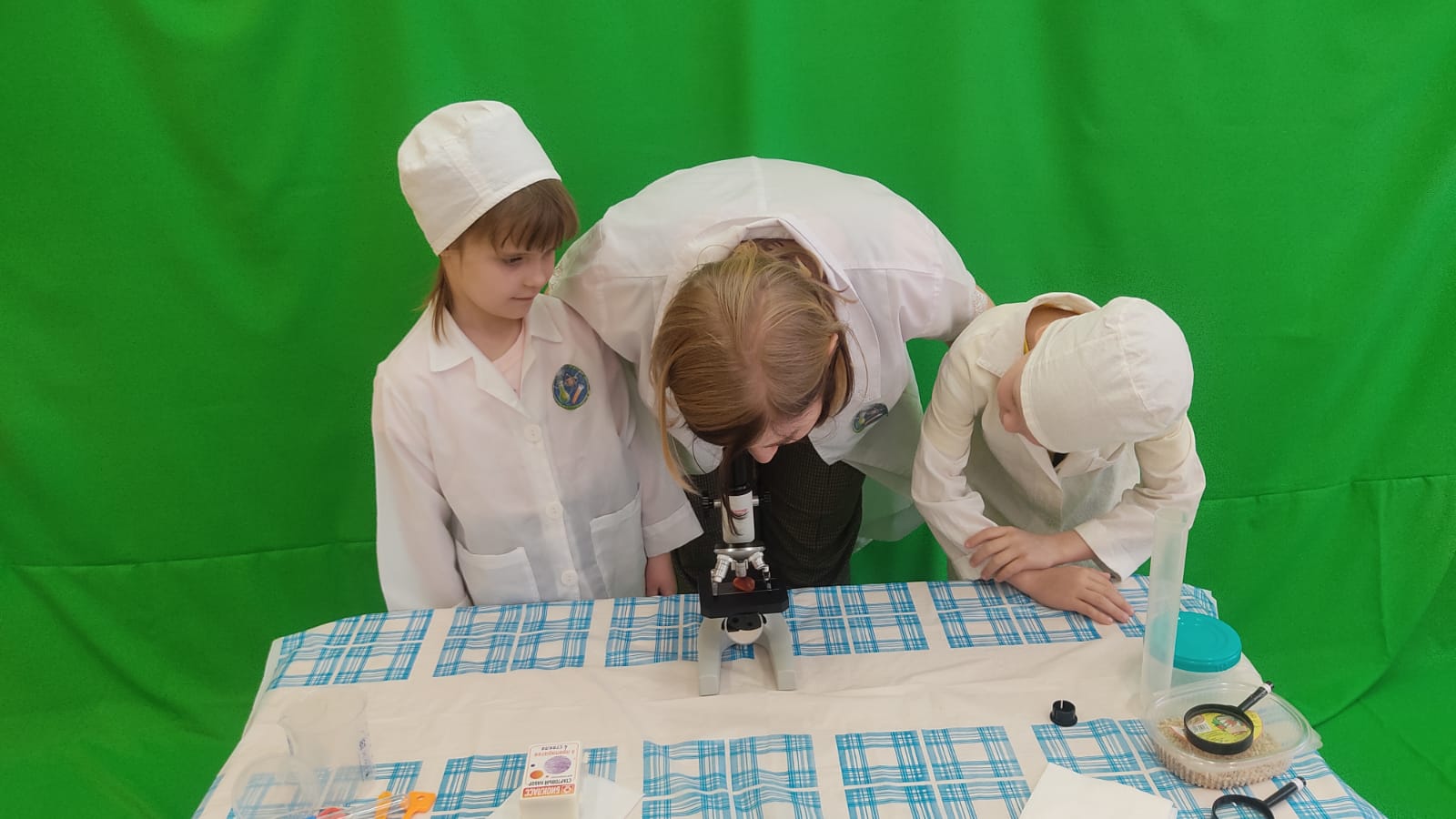 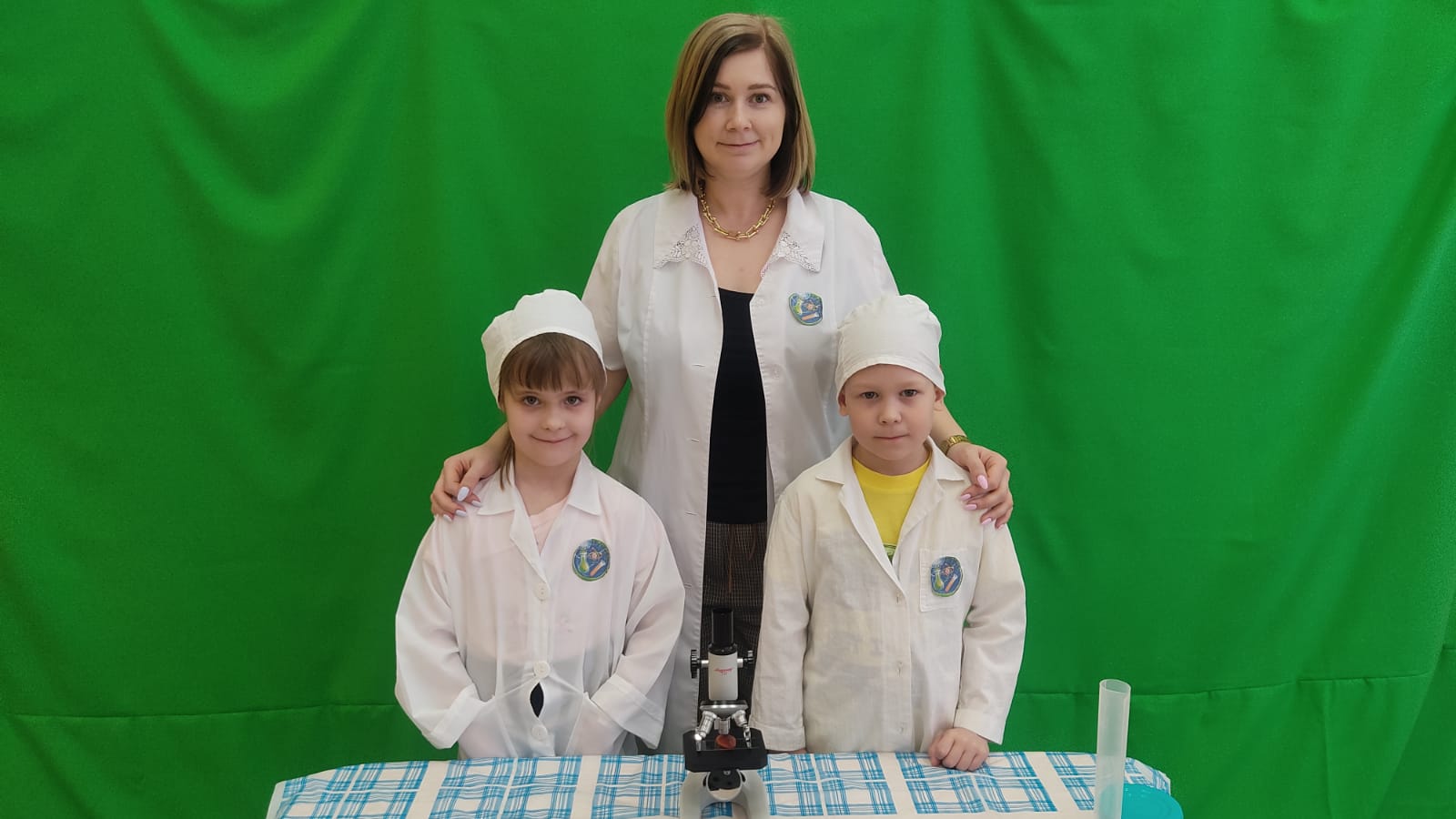